AUSTRALIE
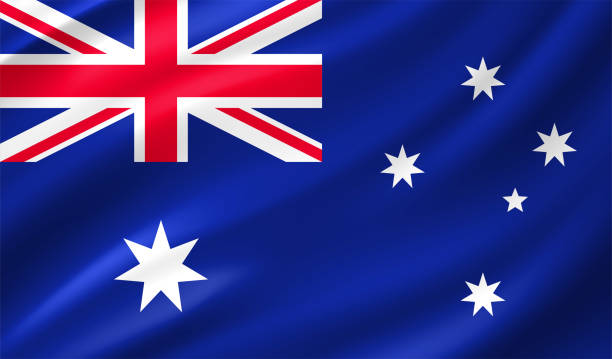 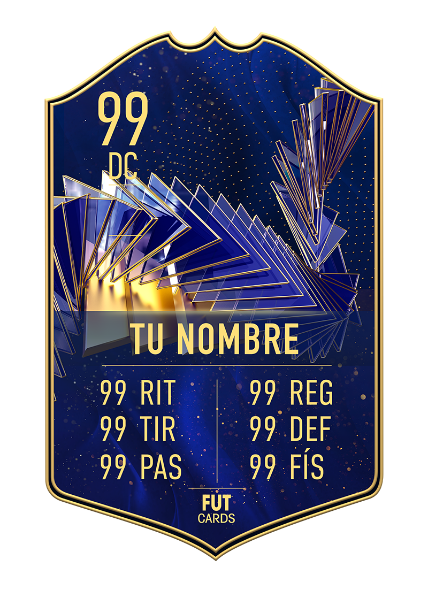 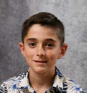 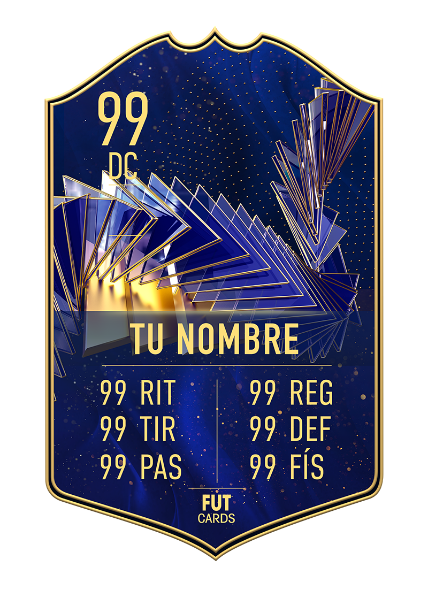 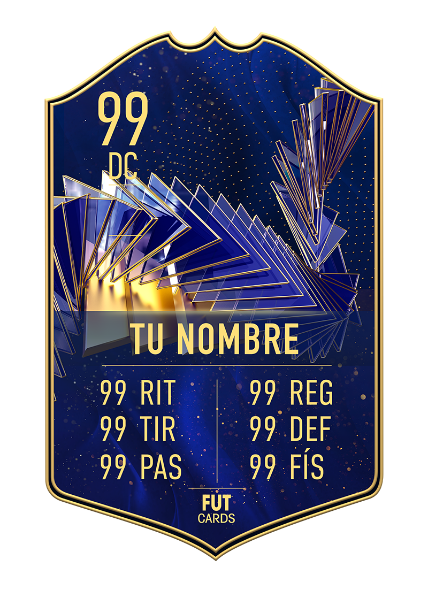 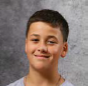 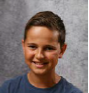 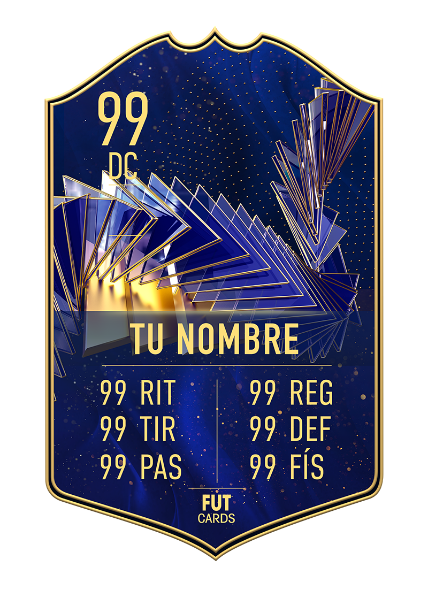 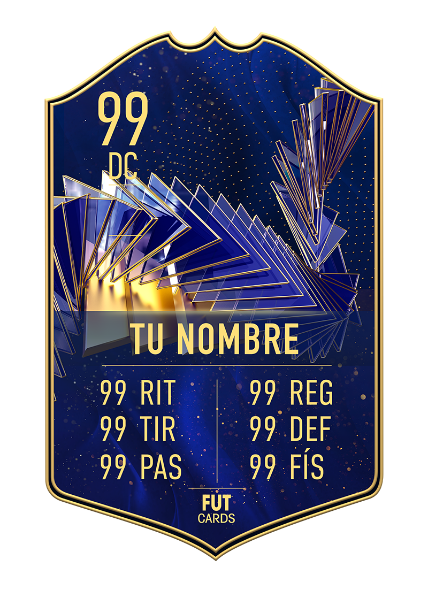 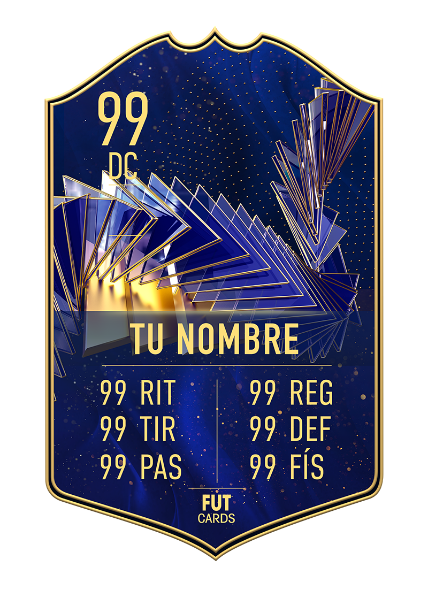 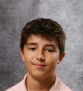 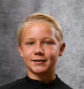 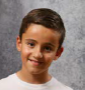 BELGIQUE
AUSTRALIE
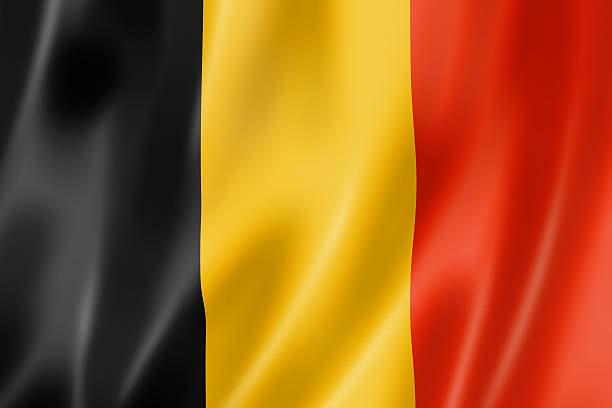 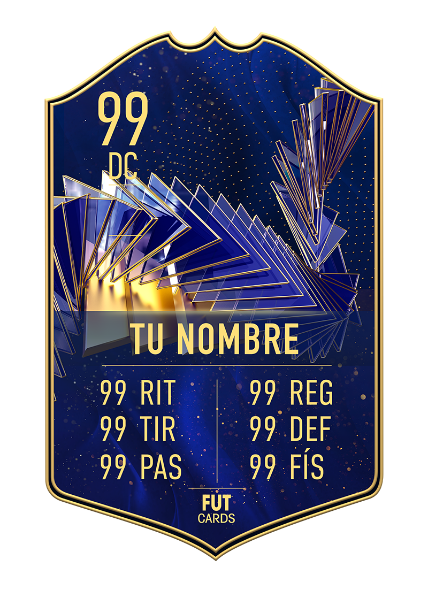 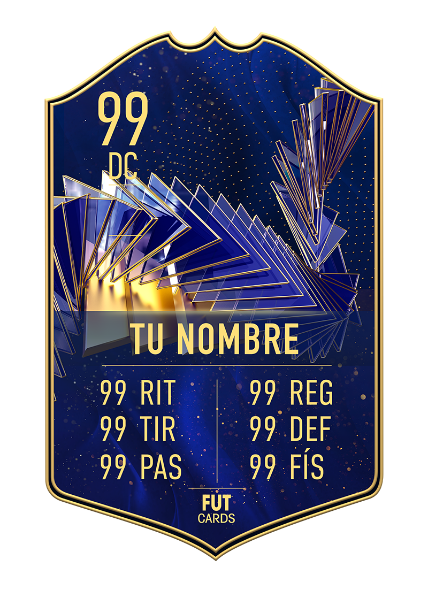 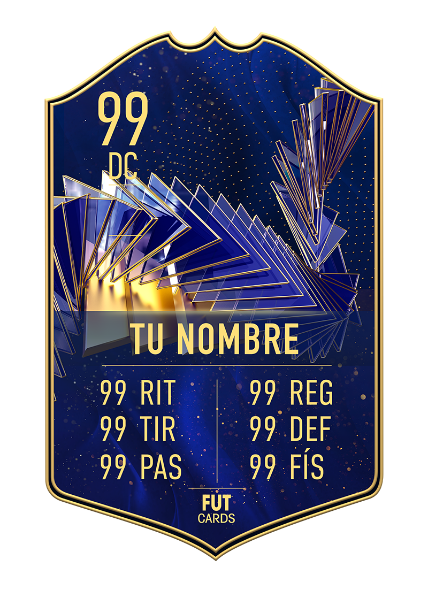 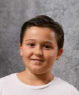 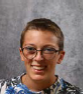 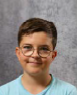 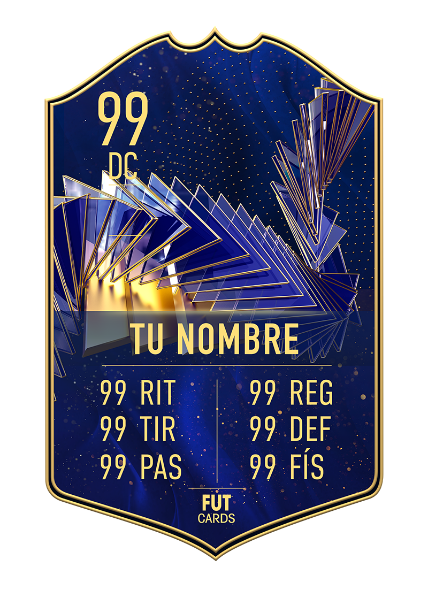 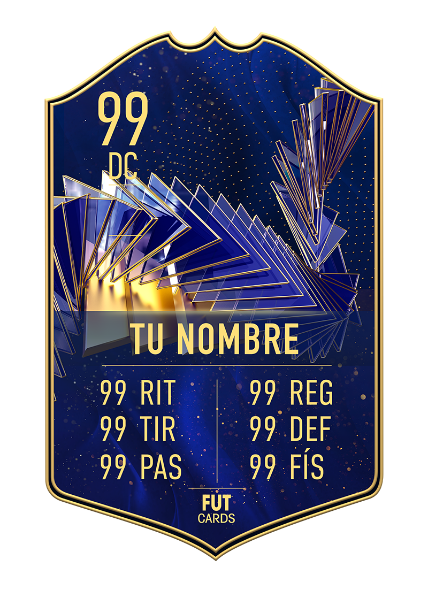 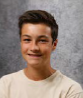 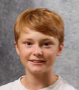 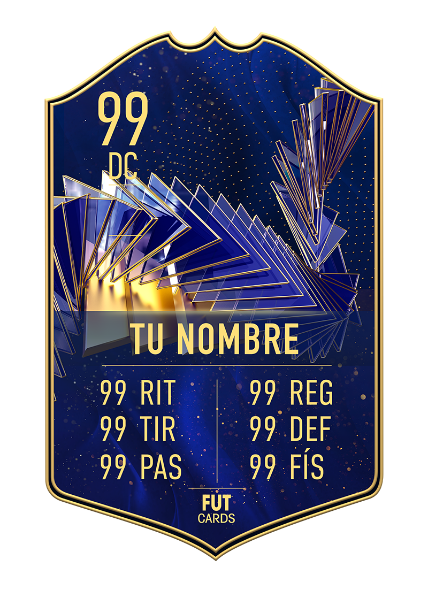 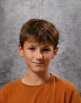 BELGIQUE
AUSTRALIE
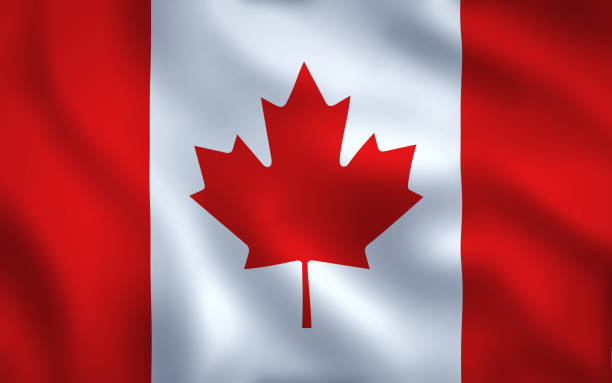 CANADA
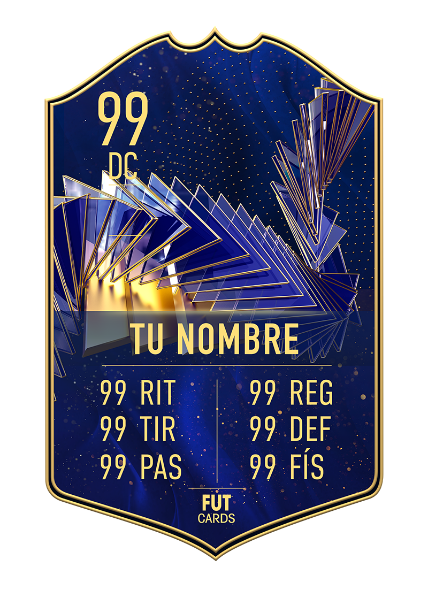 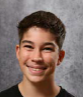 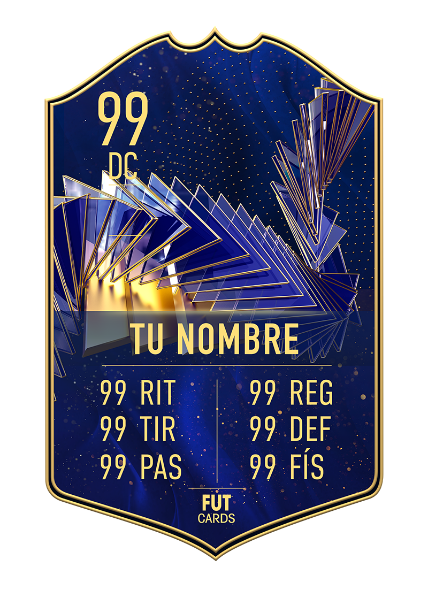 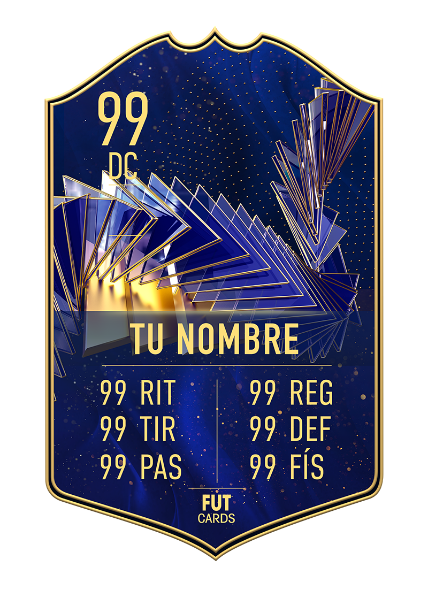 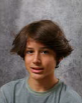 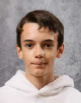 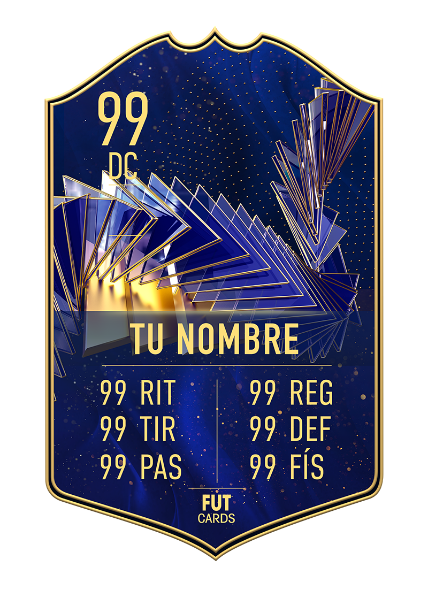 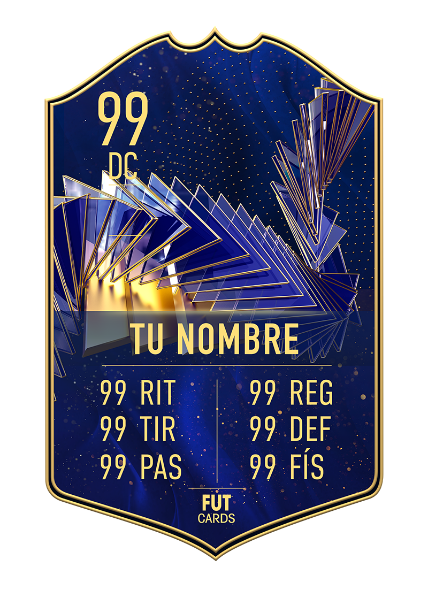 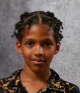 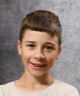 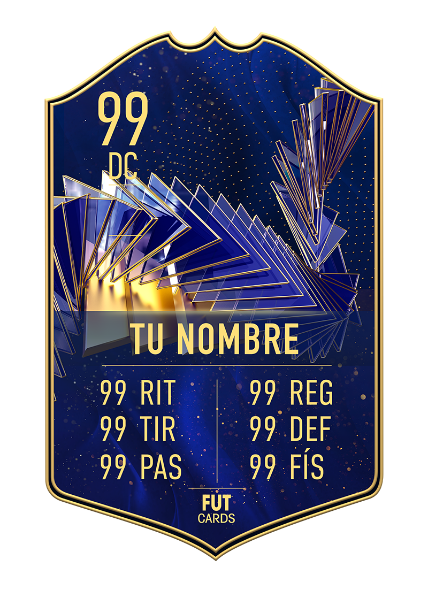 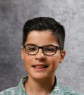 BELGIQUE
AUSTRALIE
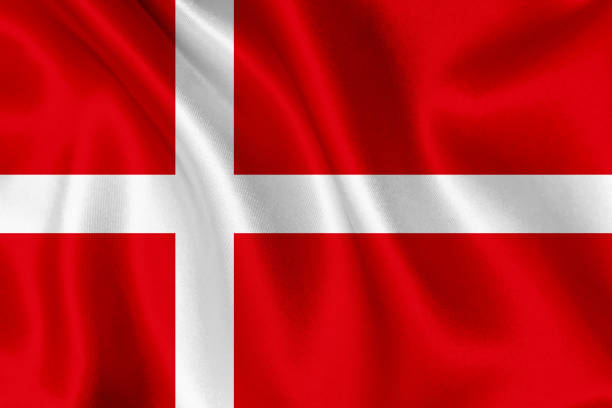 CANADA
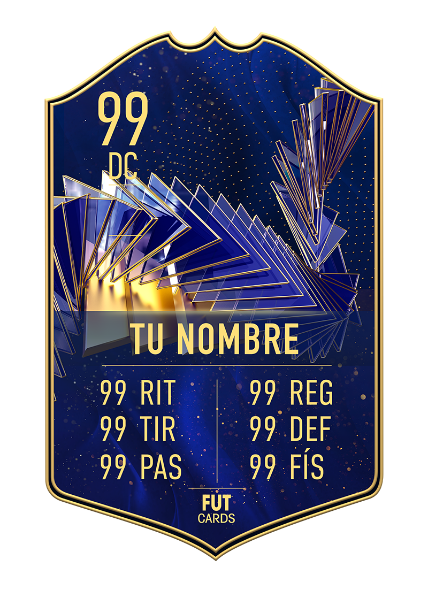 DANEMARK
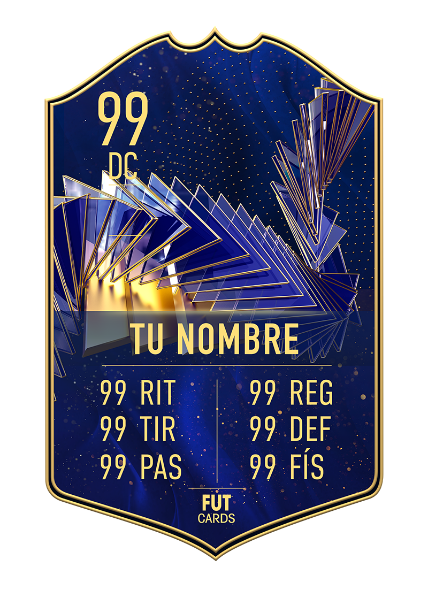 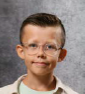 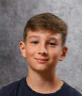 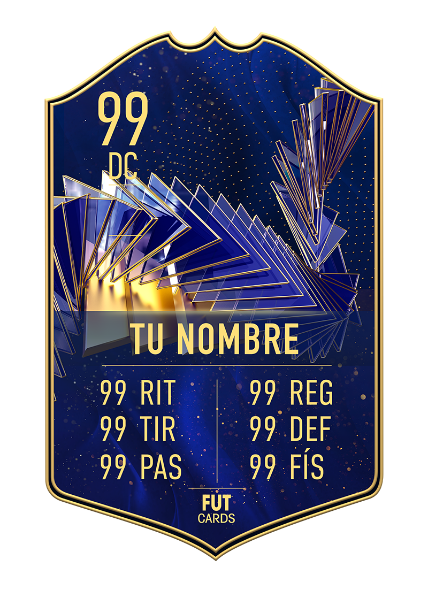 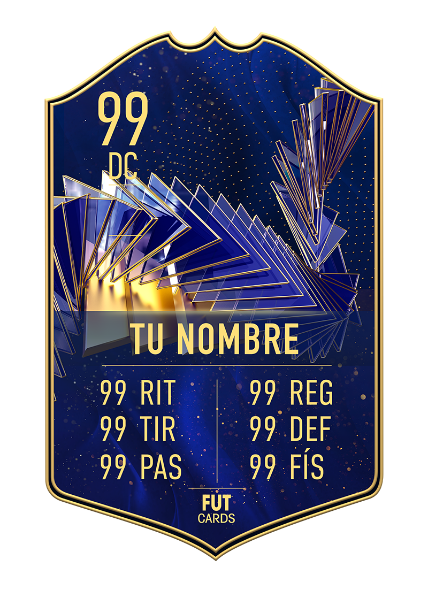 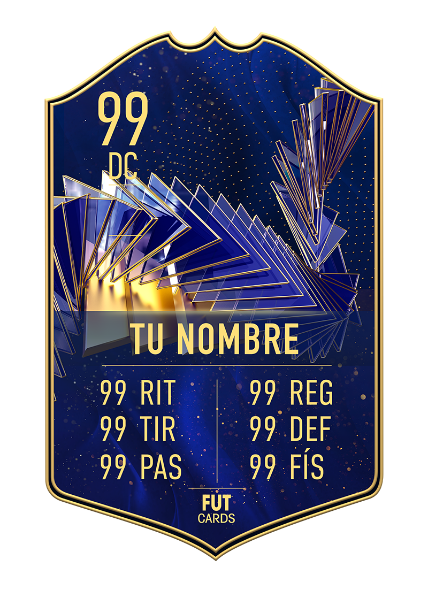 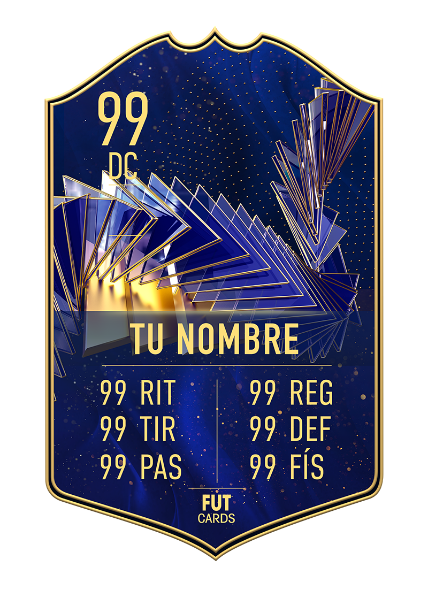 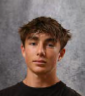 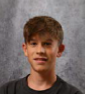 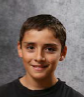 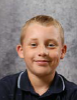 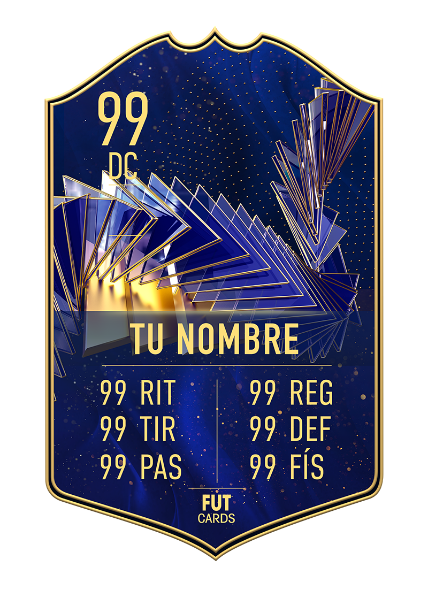 BELGIQUE
AUSTRALIE
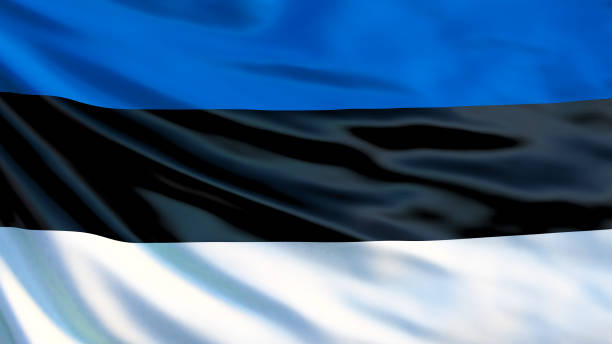 CANADA
ESTONIE
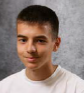 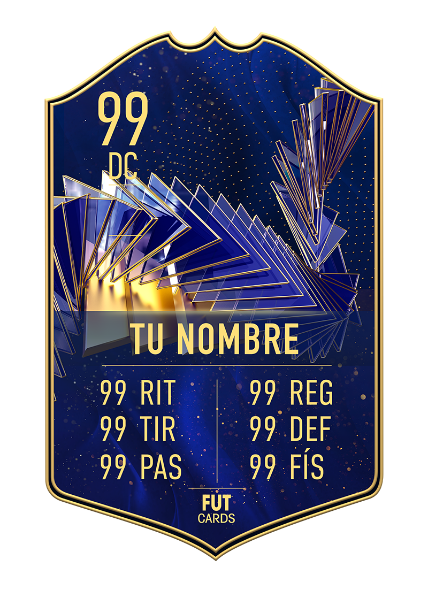 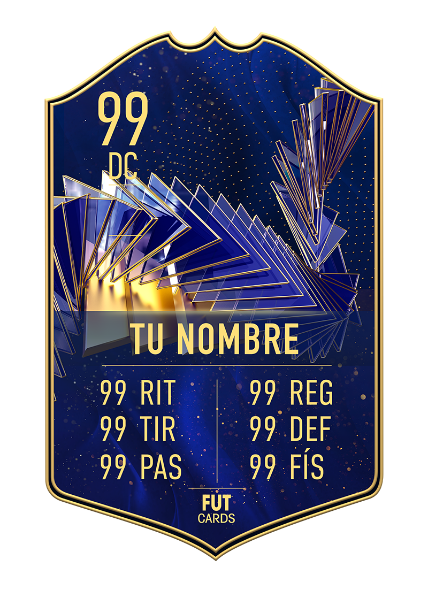 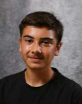 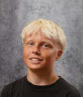 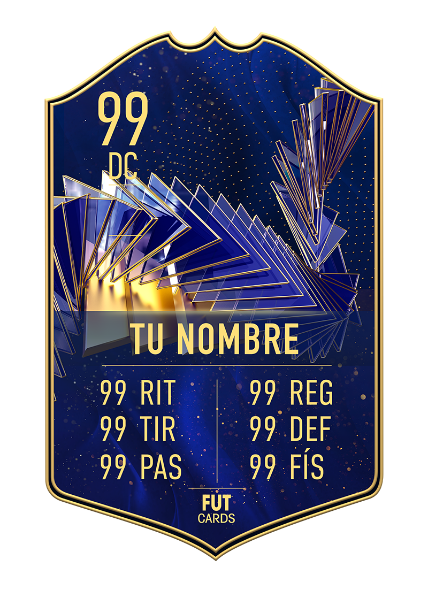 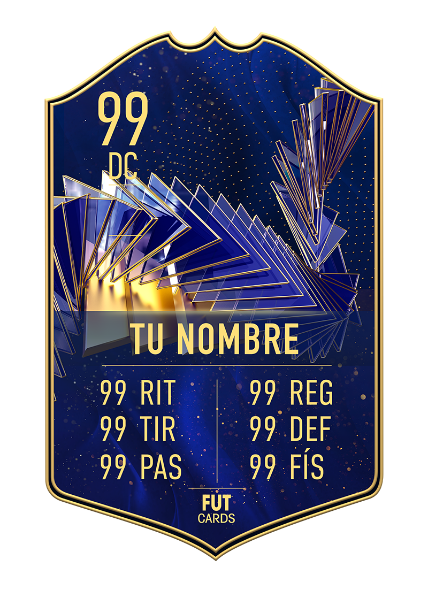 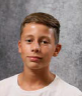 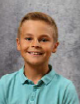 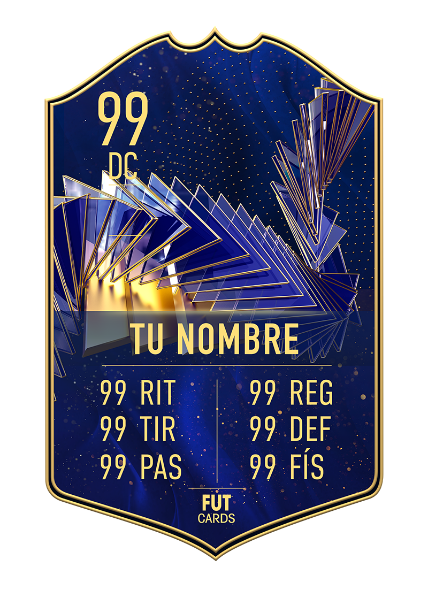 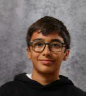 BELGIQUE
AUSTRALIE
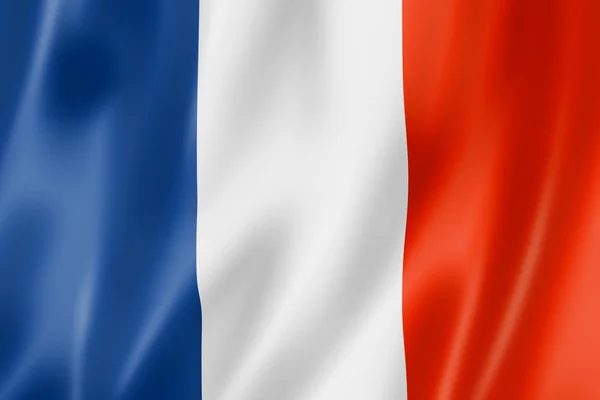 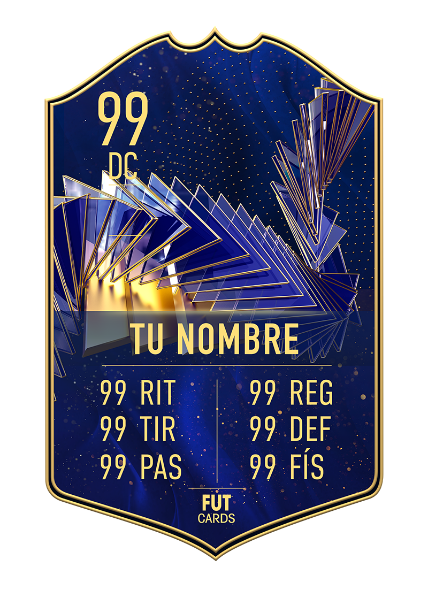 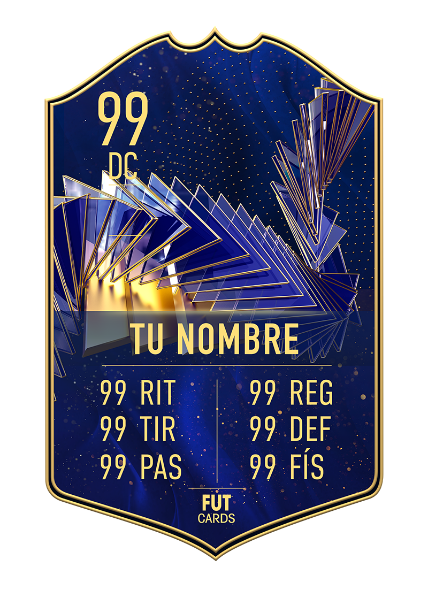 CANADA
FRANCE
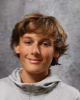 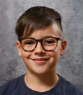 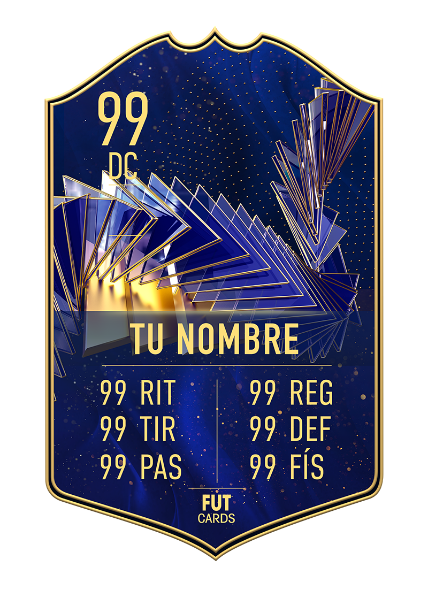 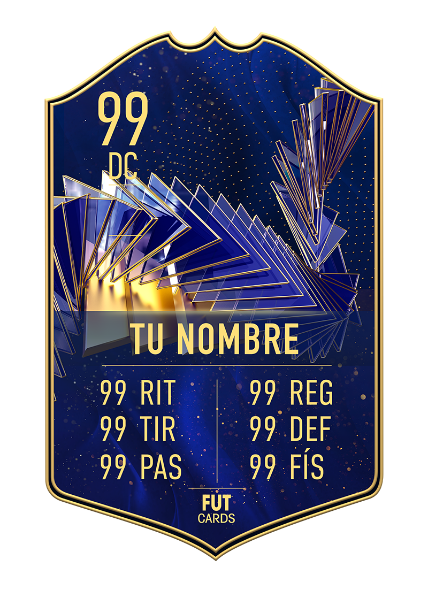 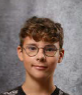 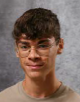 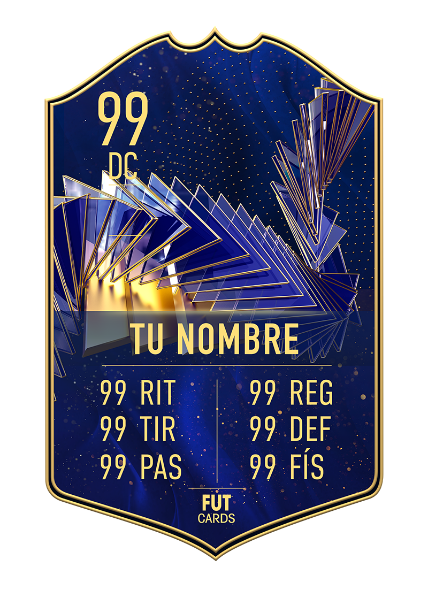 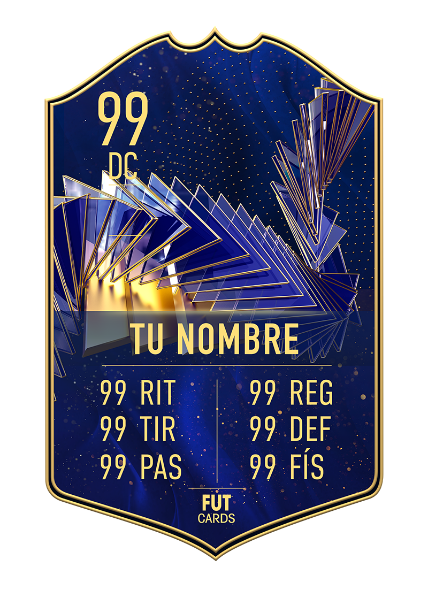 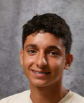 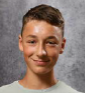 BELGIQUE
AUSTRALIE
GEORGIE
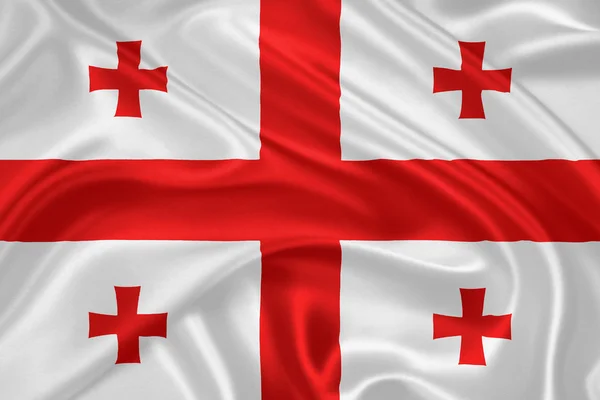 CANADA
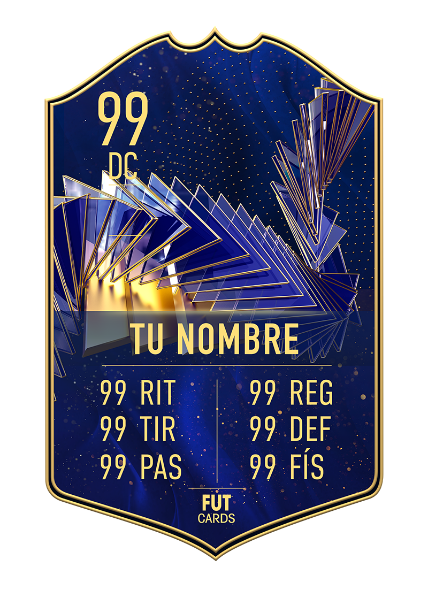 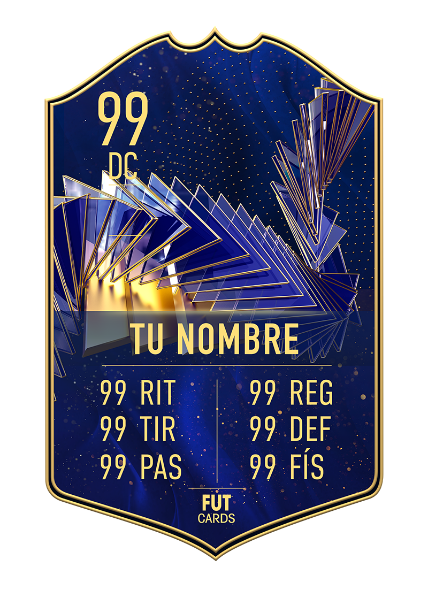 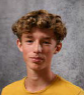 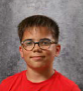 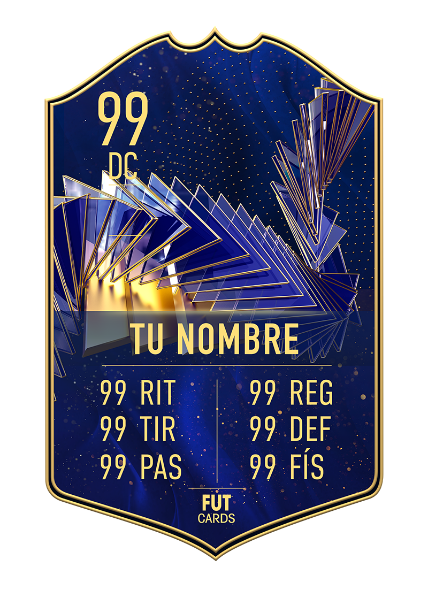 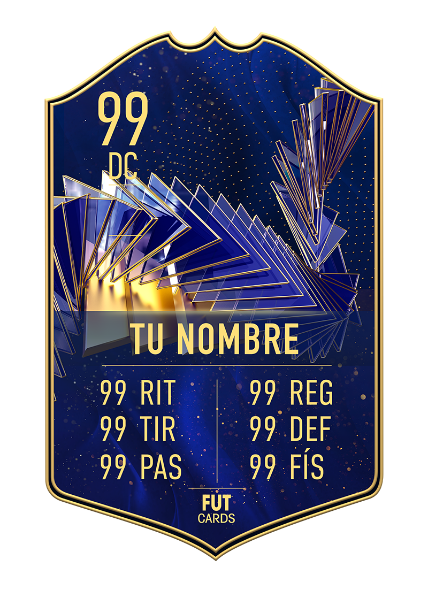 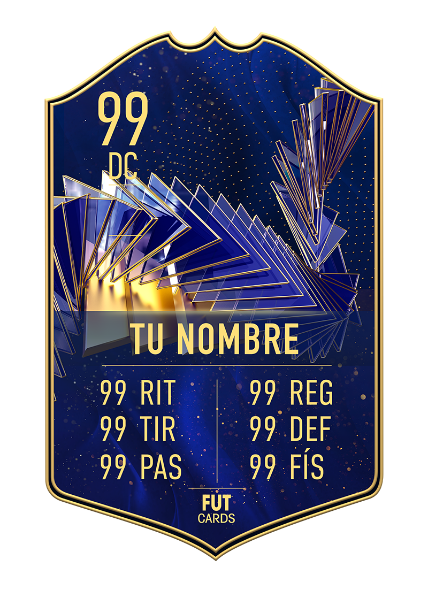 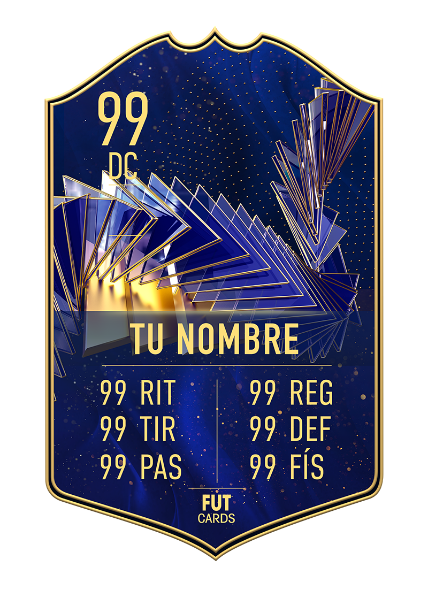 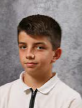 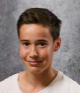 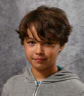 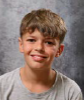 BELGIQUE
AUSTRALIE
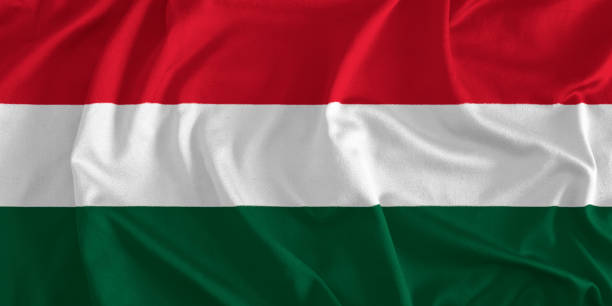 CANADA
HONGRIE
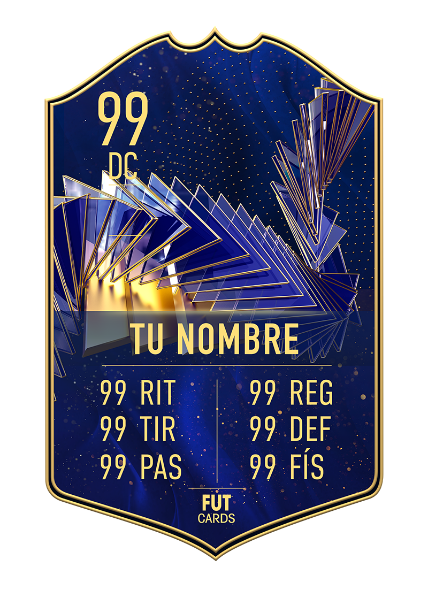 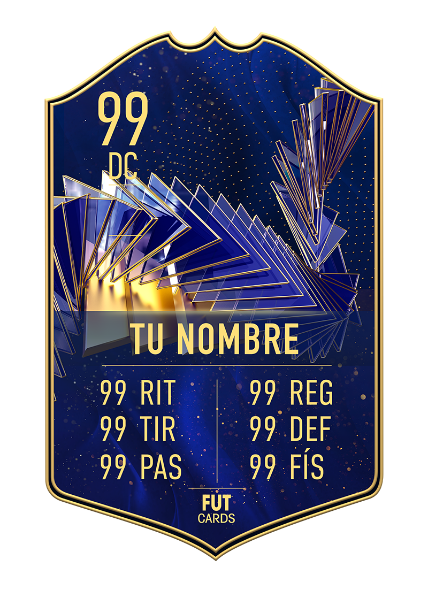 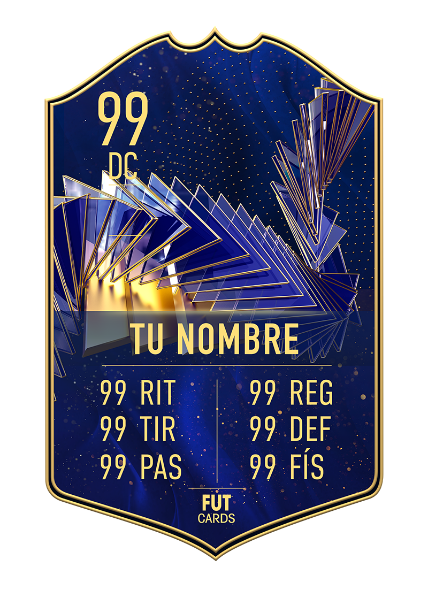 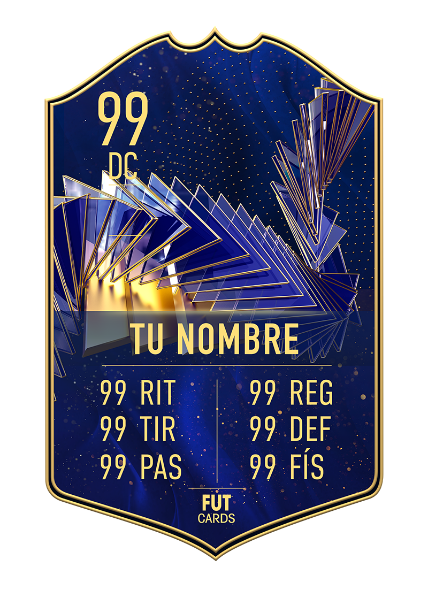 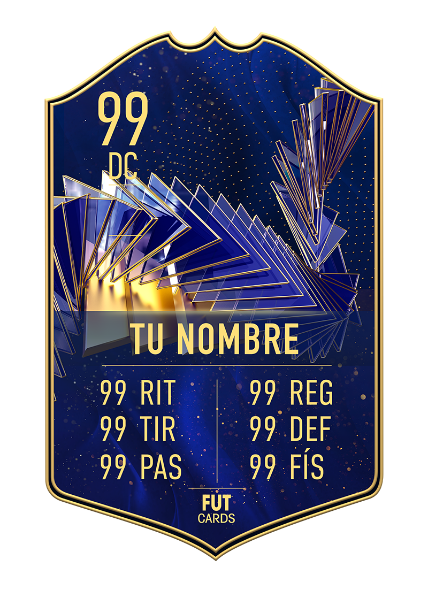 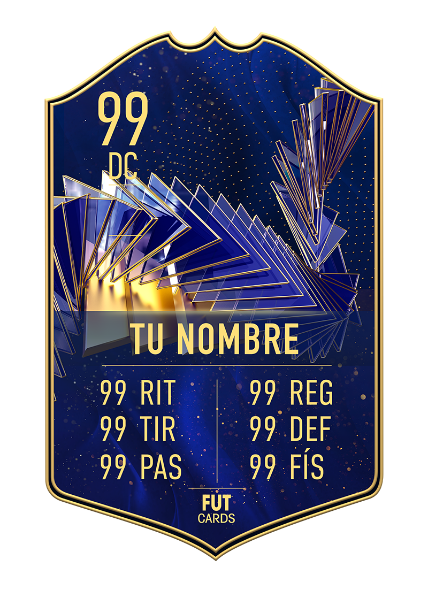 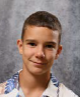 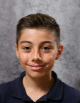 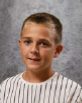 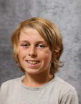 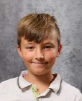 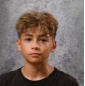 BELGIQUE
AUSTRALIE
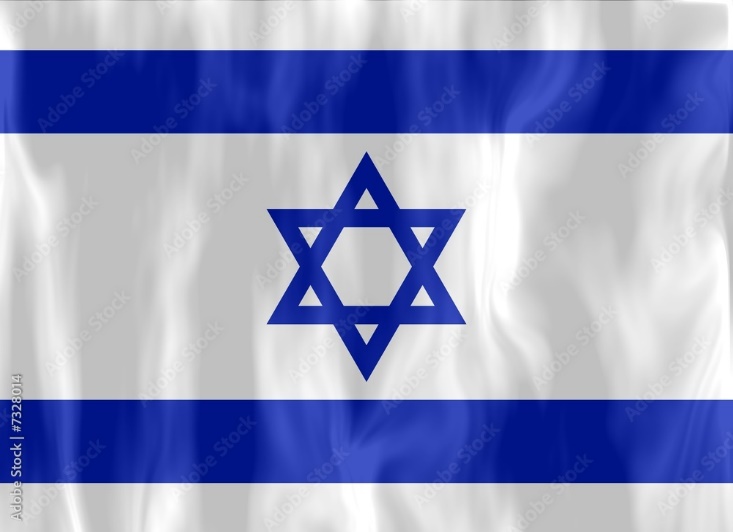 CANADA
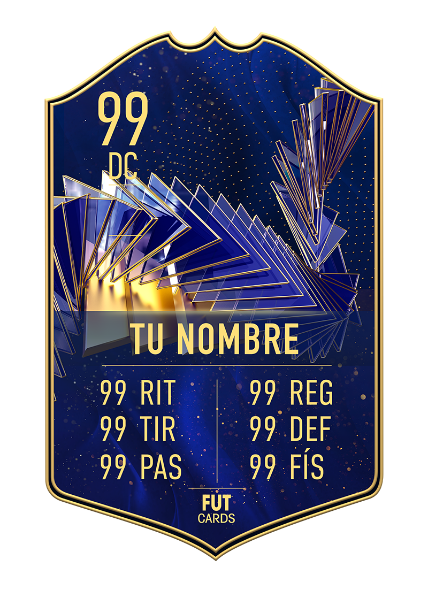 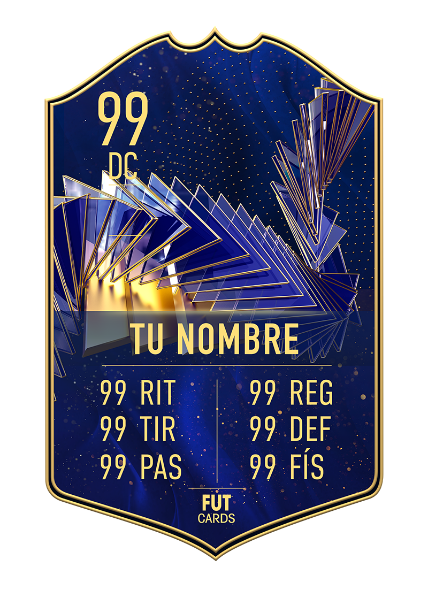 ISRAEL
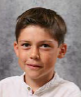 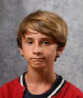 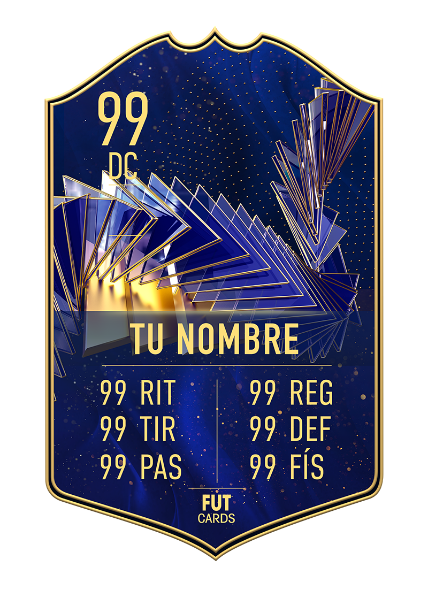 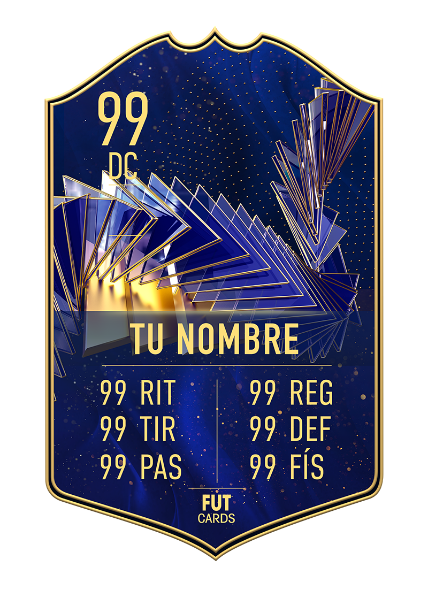 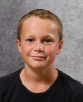 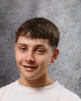 GEORGIE
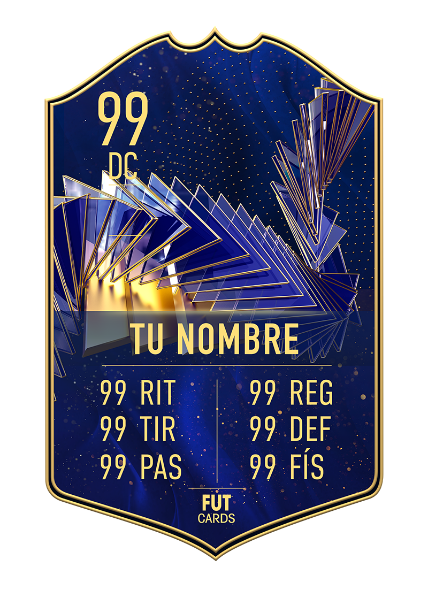 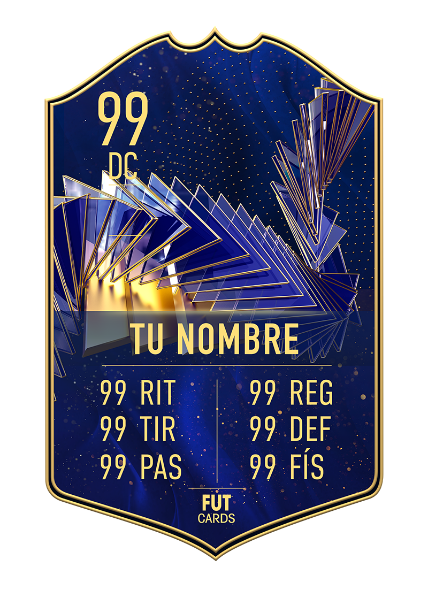 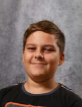 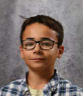 BELGIQUE
AUSTRALIE
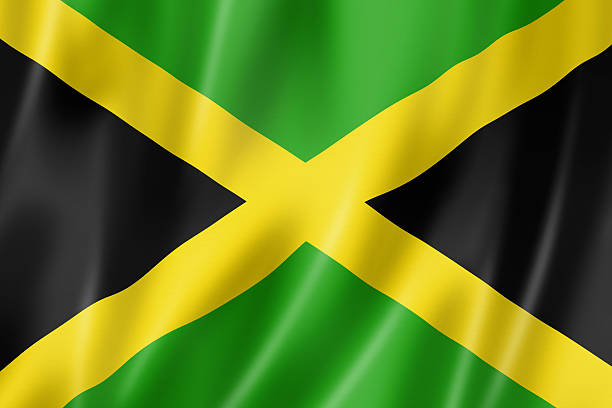 CANADA
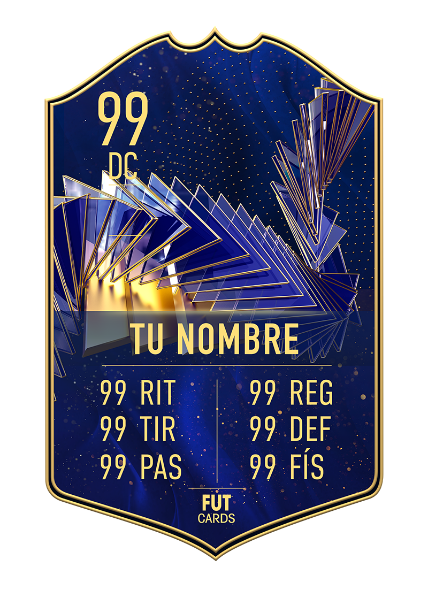 JAMAIQUE
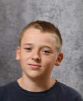 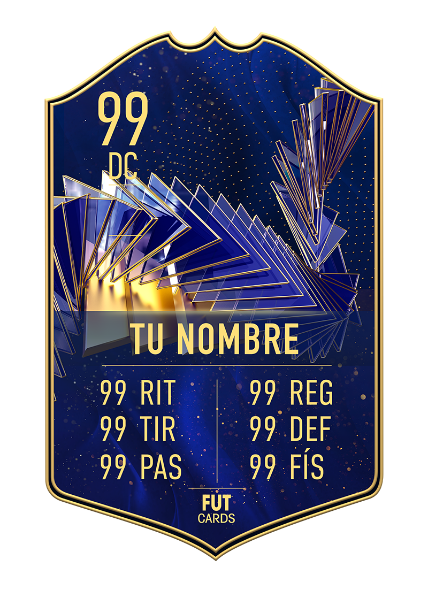 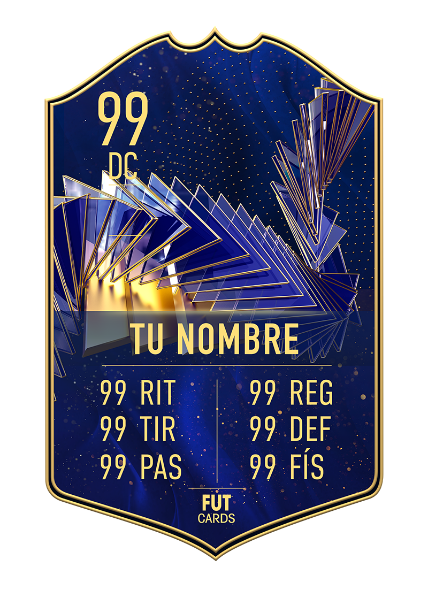 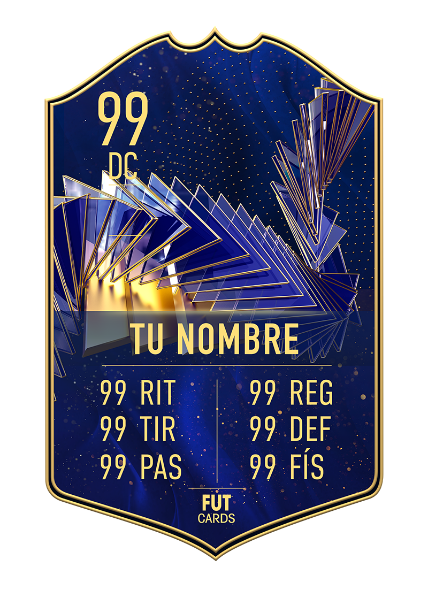 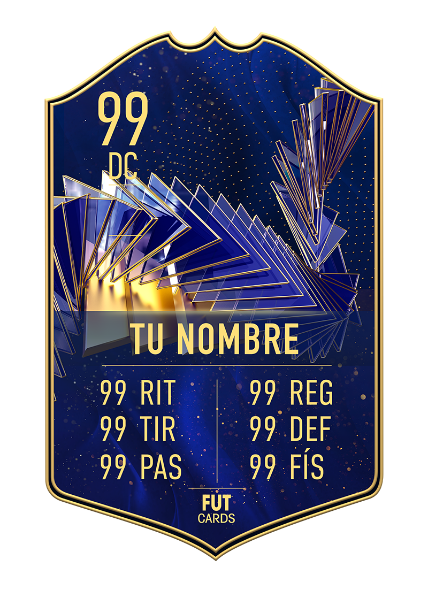 DJULIAN
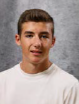 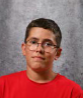 GEORGIE
Emilien 
Viau
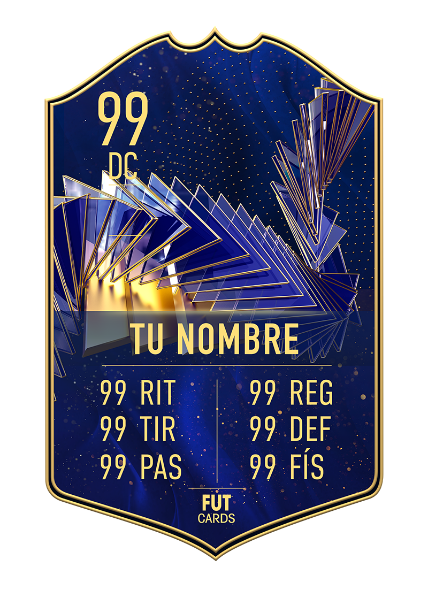 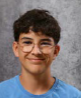 BELGIQUE
AUSTRALIE
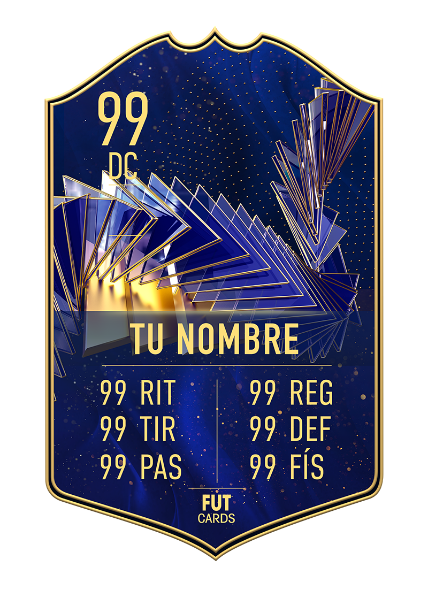 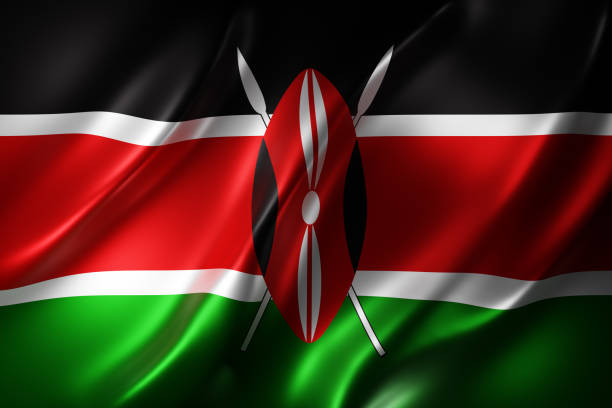 CANADA
KENYA
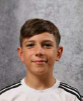 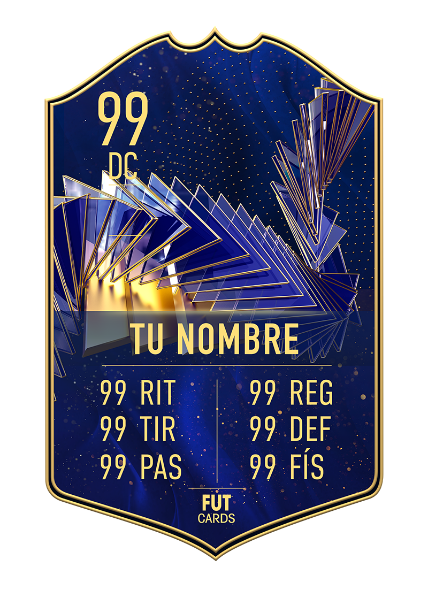 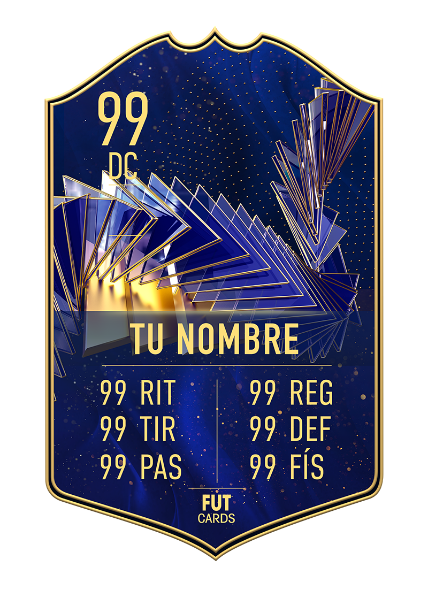 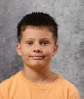 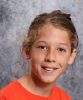 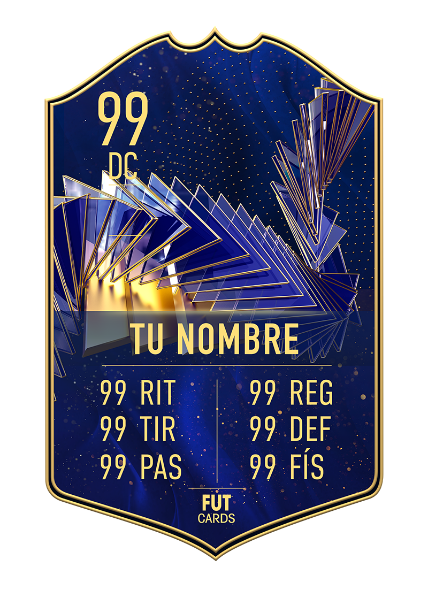 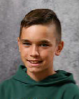 GEORGIE
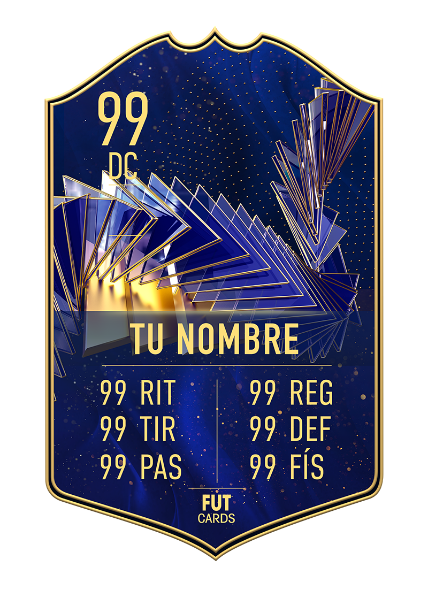 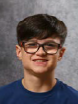 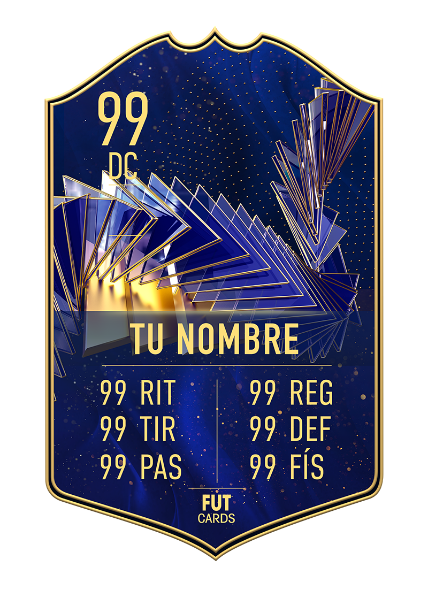 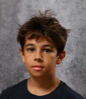 BELGIQUE
AUSTRALIE
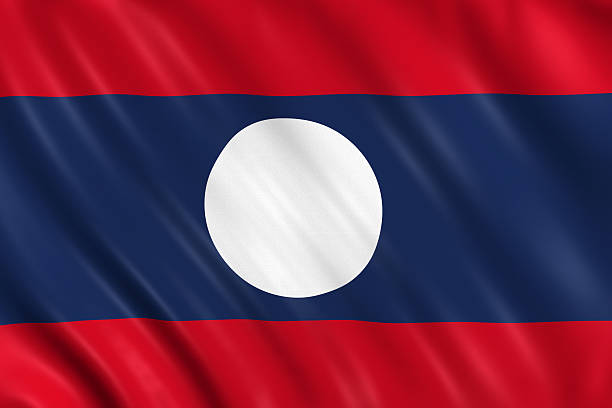 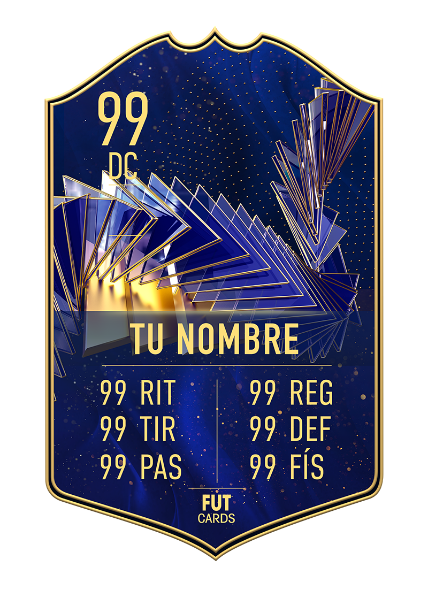 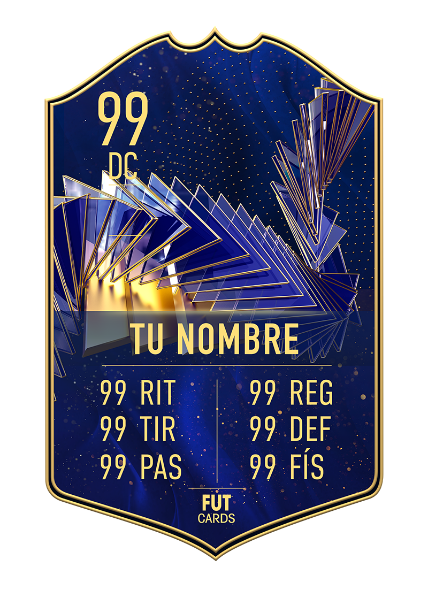 CANADA
LAOS
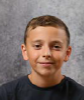 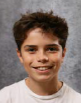 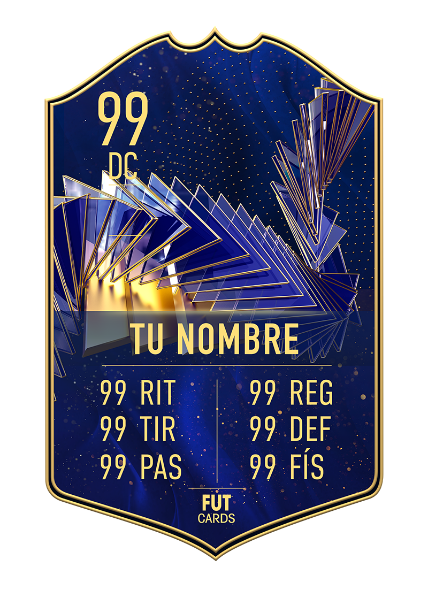 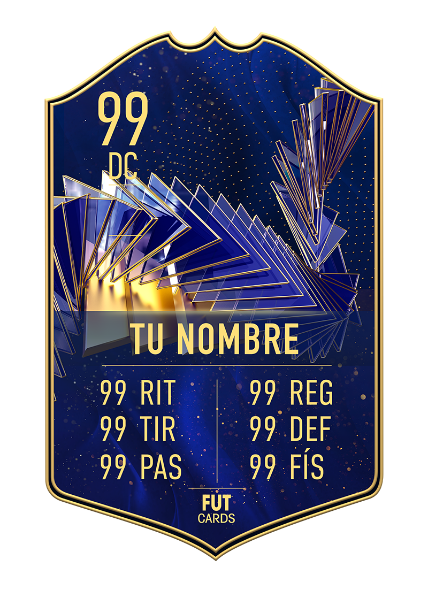 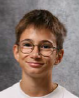 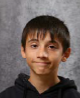 GEORGIE
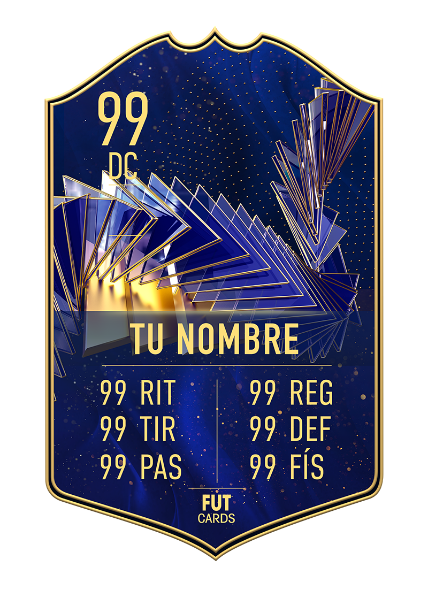 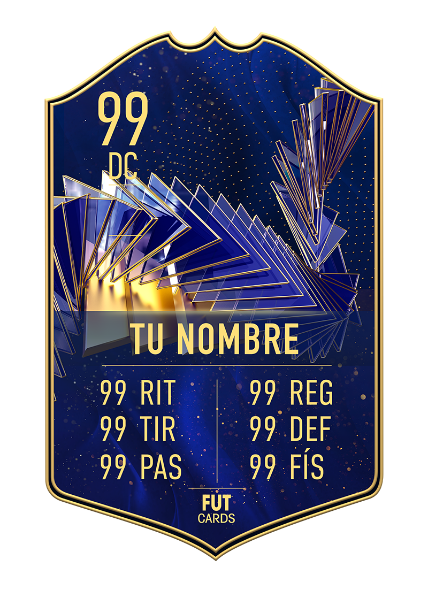 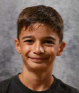 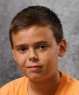 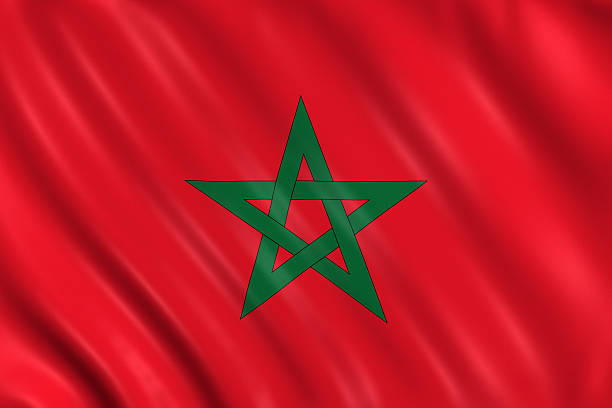 BELGIQUE
AUSTRALIE
CANADA
MAROC
LAOS
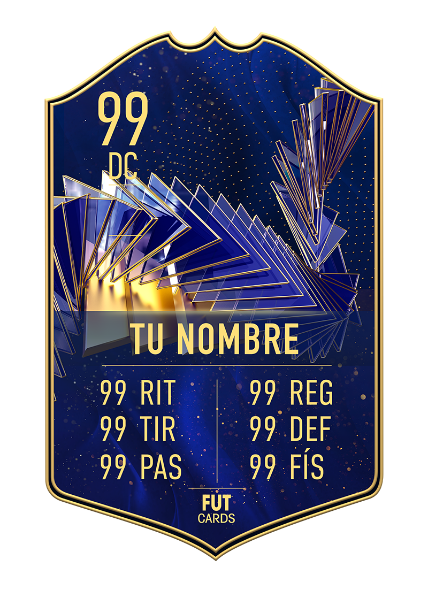 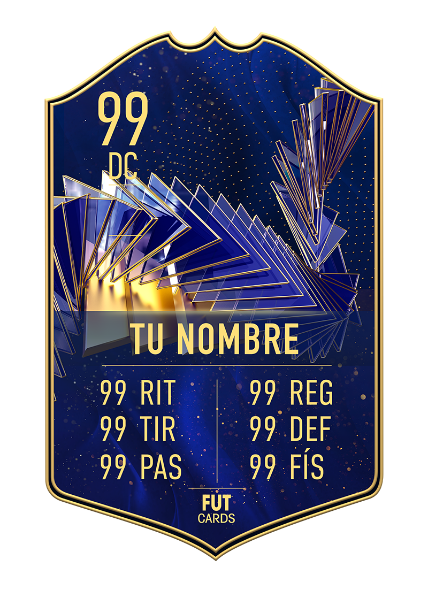 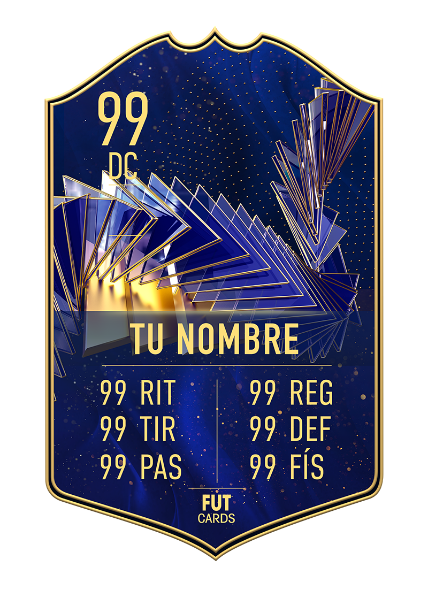 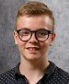 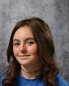 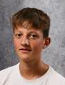 GEORGIE
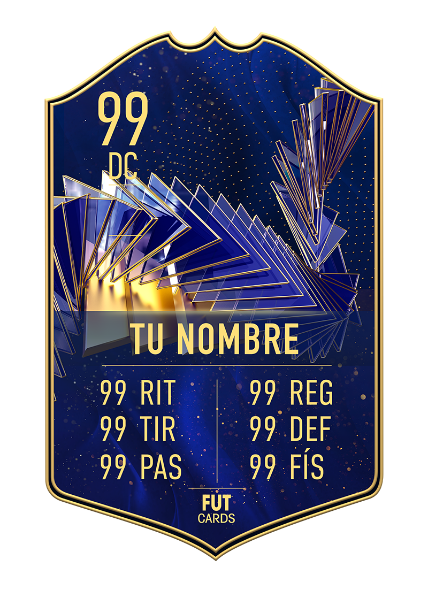 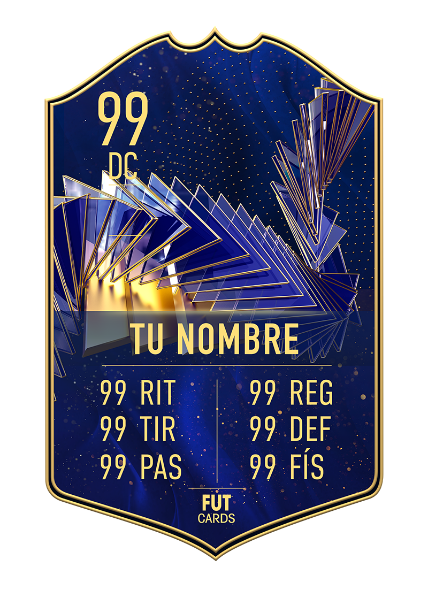 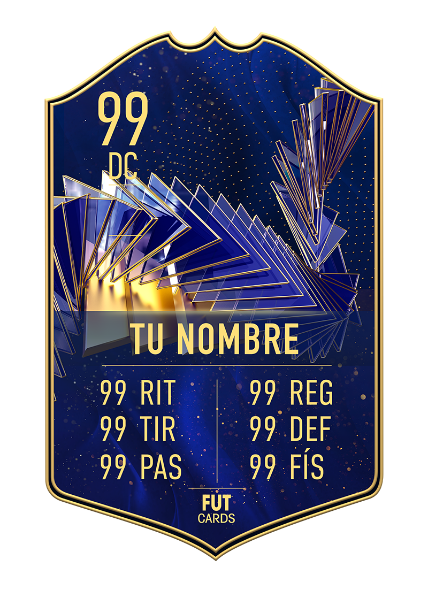 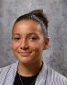 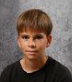 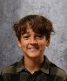 BELGIQUE
AUSTRALIE
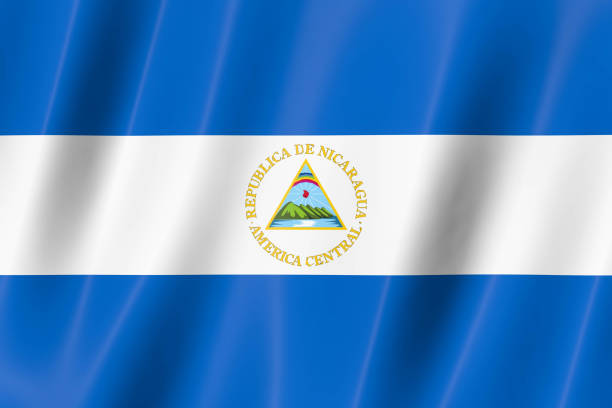 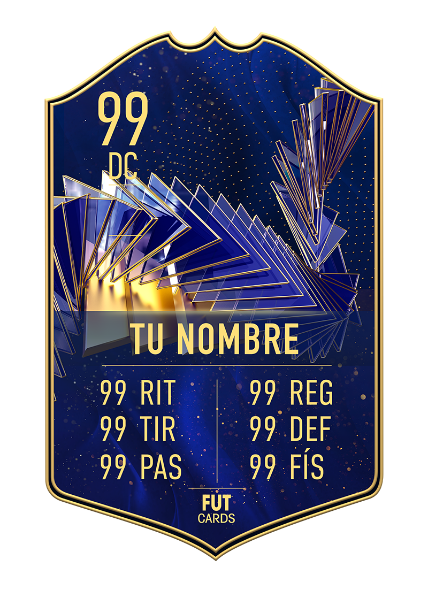 CANADA
NICARAGUA
LAOS
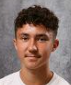 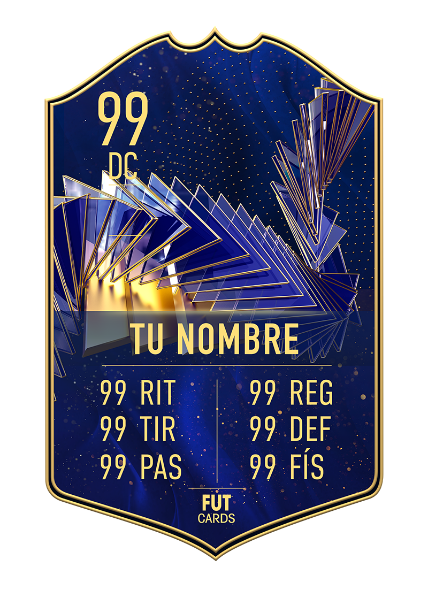 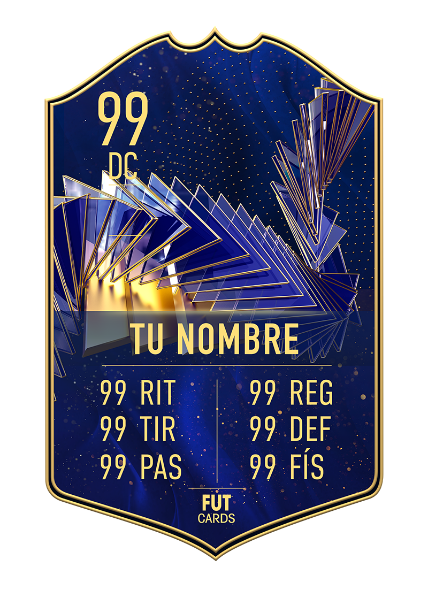 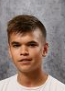 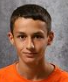 GEORGIE
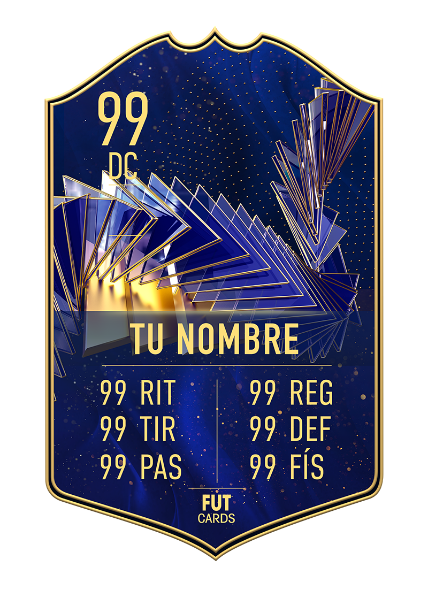 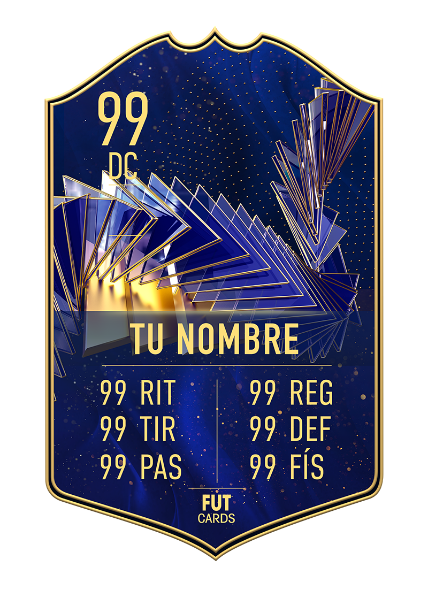 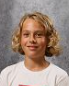 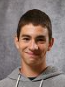 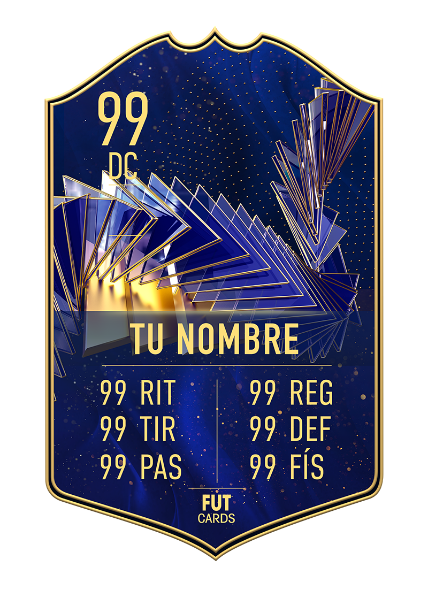 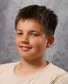 BELGIQUE
AUSTRALIE
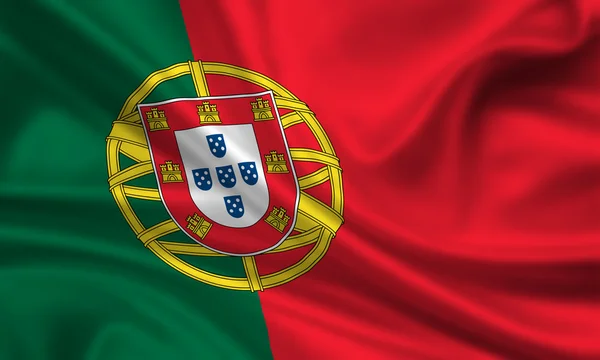 CANADA
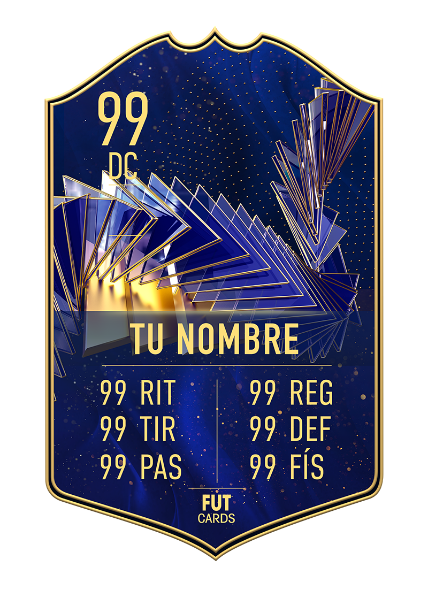 PORTUGAL
LAOS
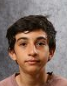 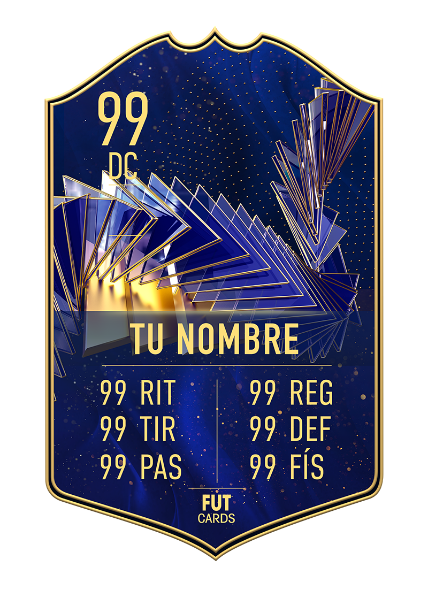 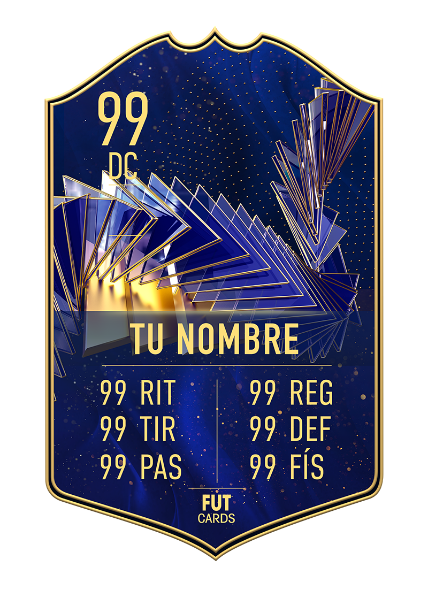 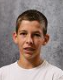 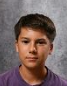 GEORGIE
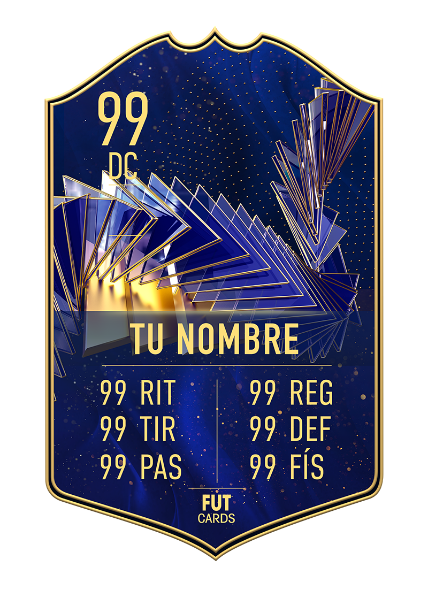 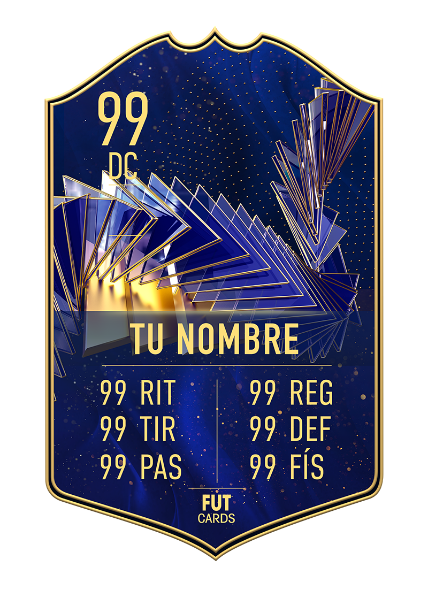 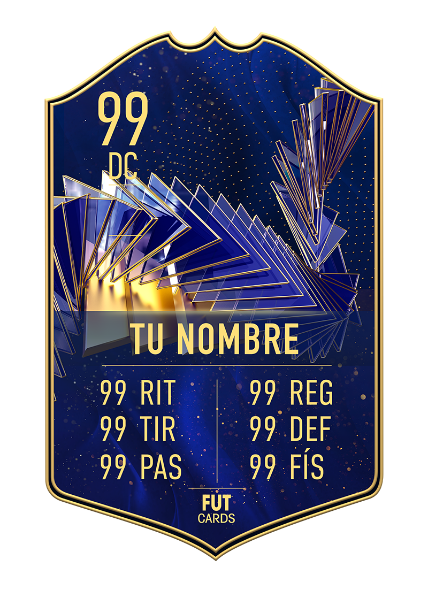 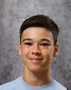 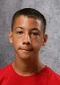 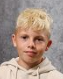 BELGIQUE
AUSTRALIE
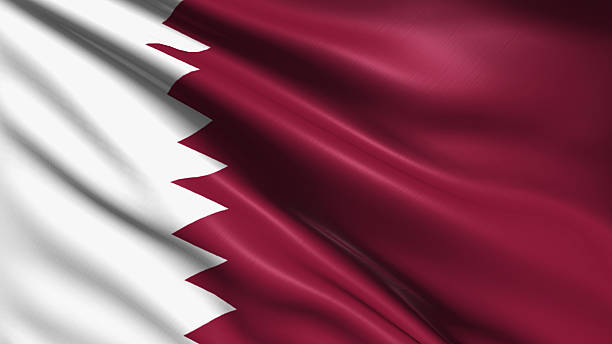 CANADA
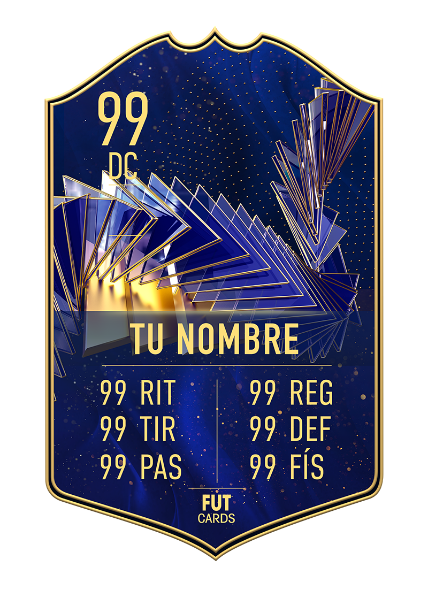 QATAR
PORTUGAL
LAOS
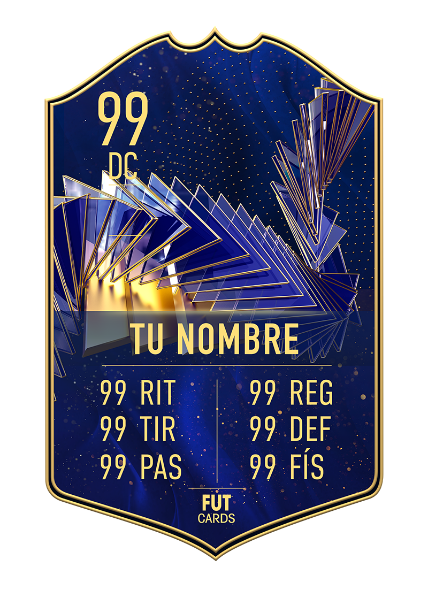 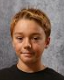 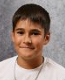 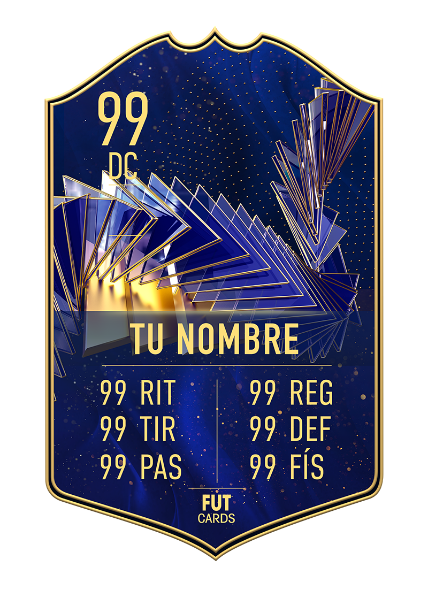 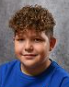 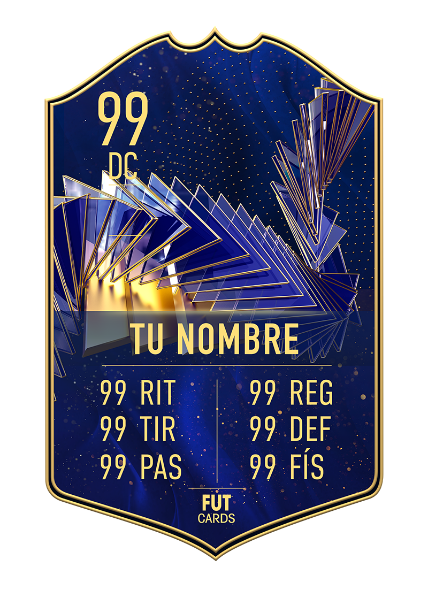 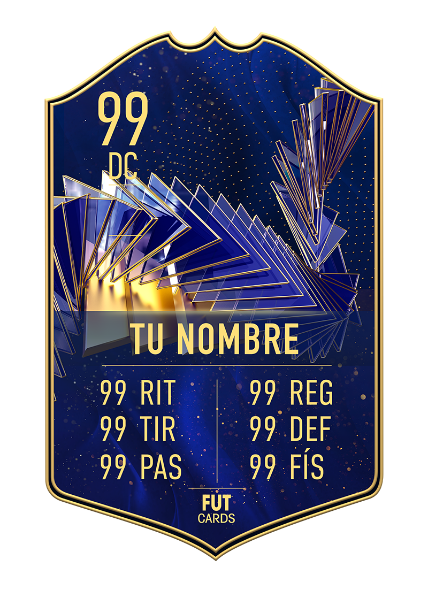 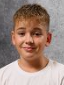 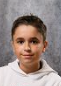 GEORGIE
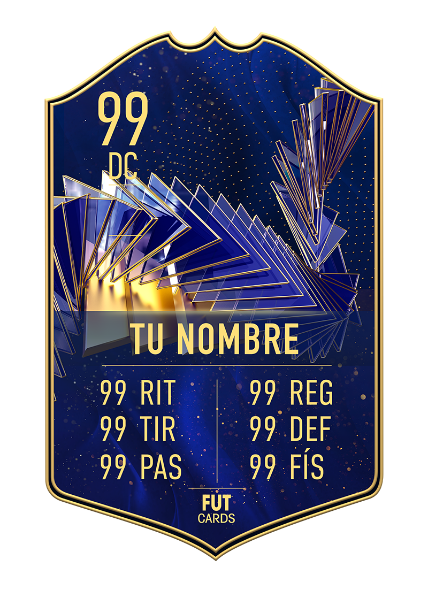 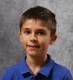 BELGIQUE
AUSTRALIE
REPUBLIQUE TCHEQUE
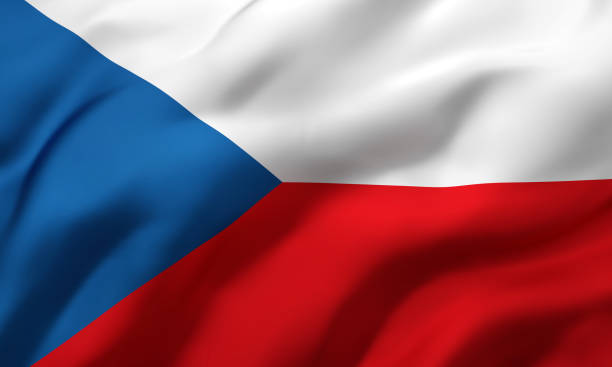 CANADA
PORTUGAL
LAOS
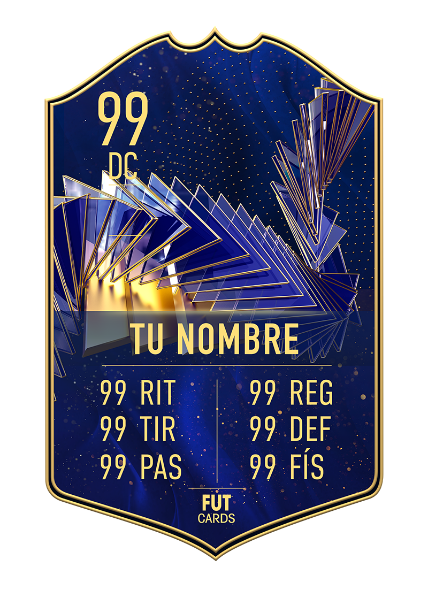 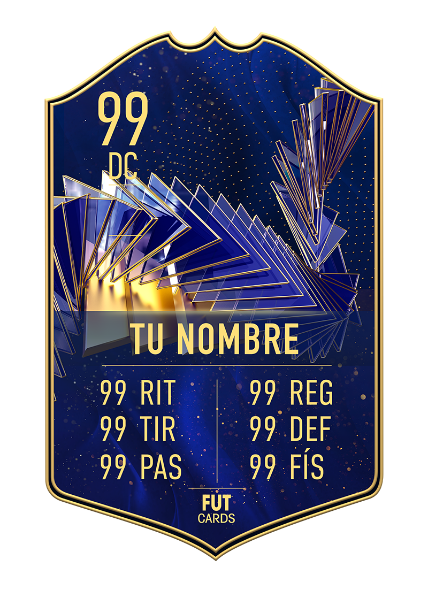 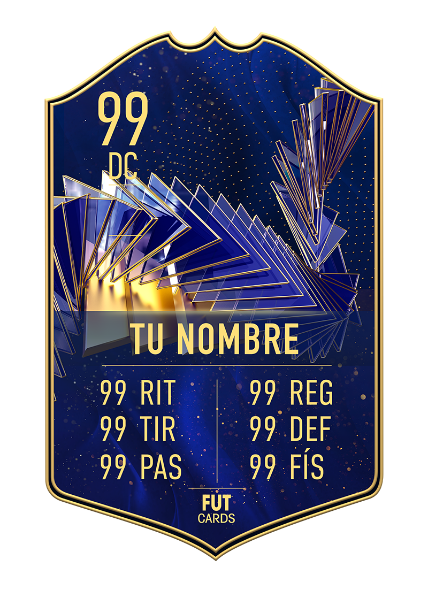 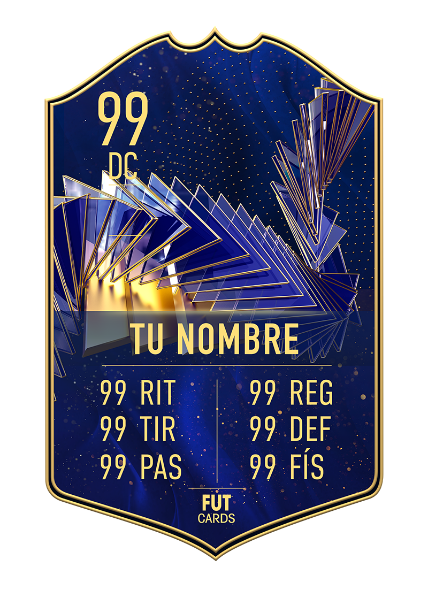 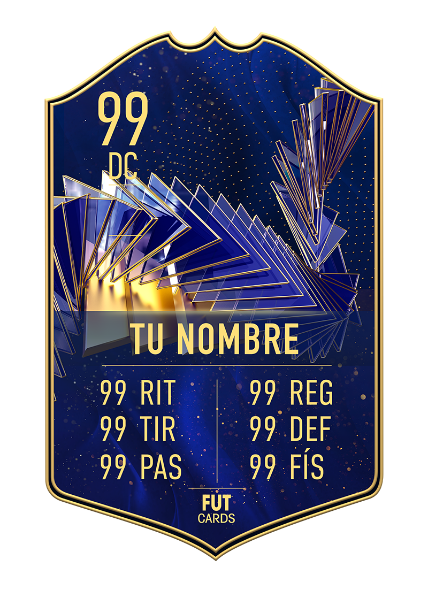 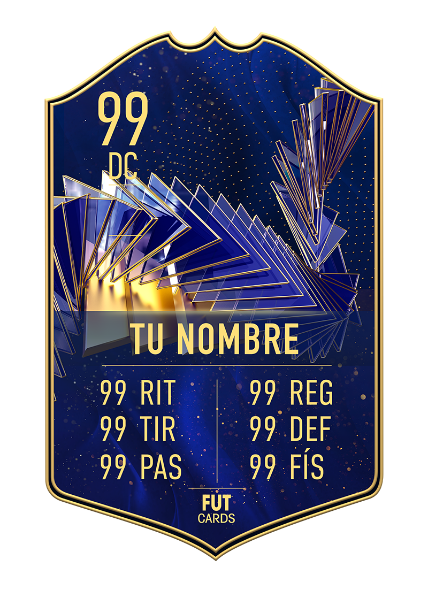 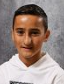 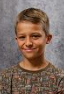 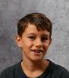 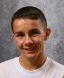 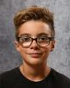 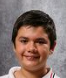 GEORGIE
BELGIQUE
AUSTRALIE
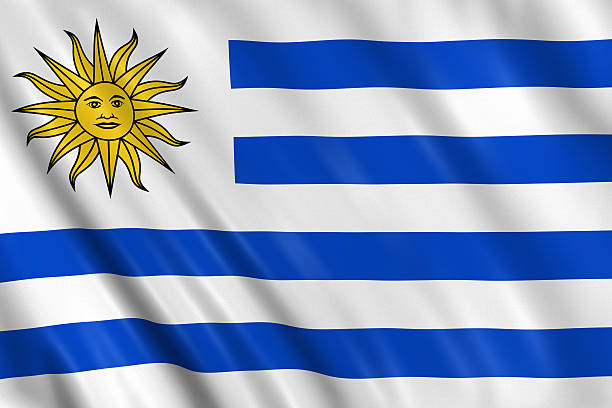 CANADA
PORTUGAL
LAOS
URUGUAY
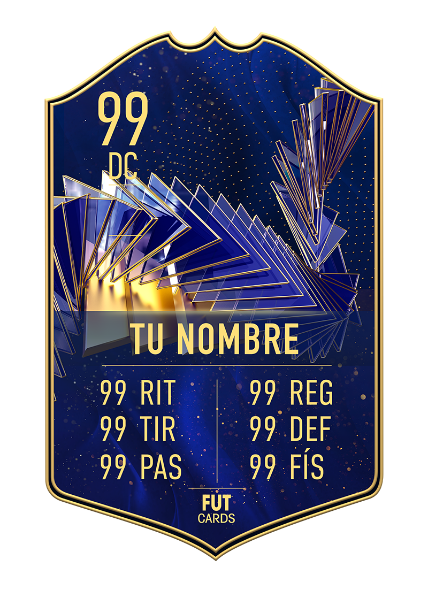 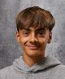 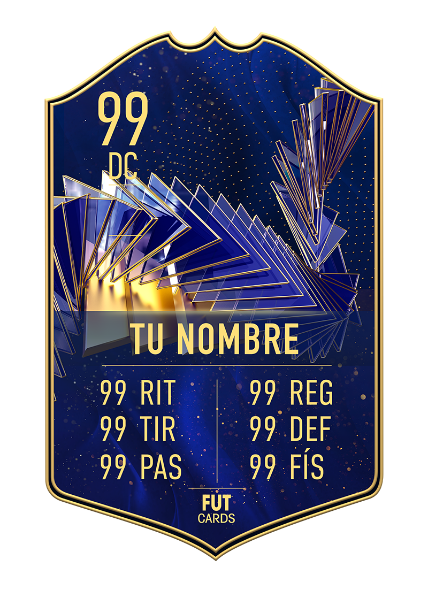 GEORGIE
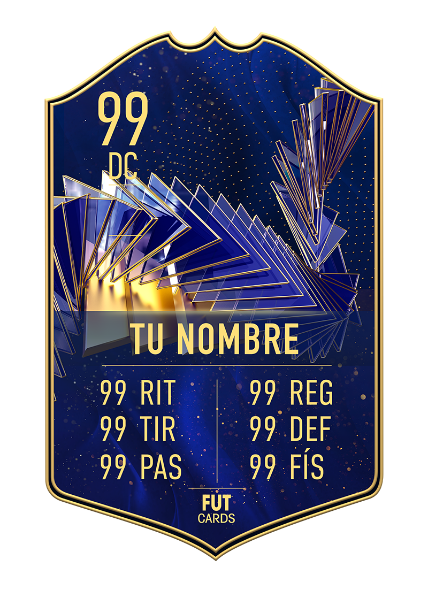 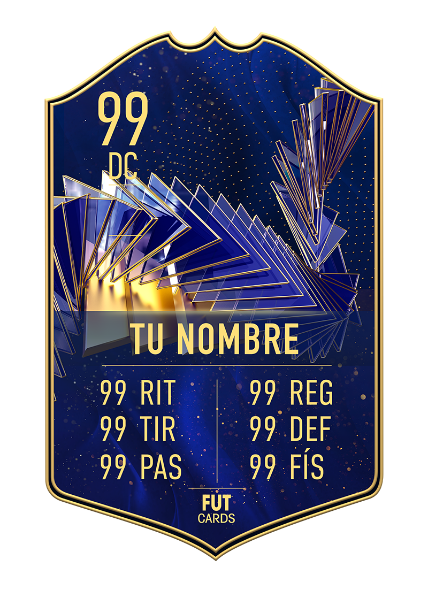 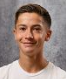 Clément 
Rousselot
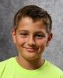 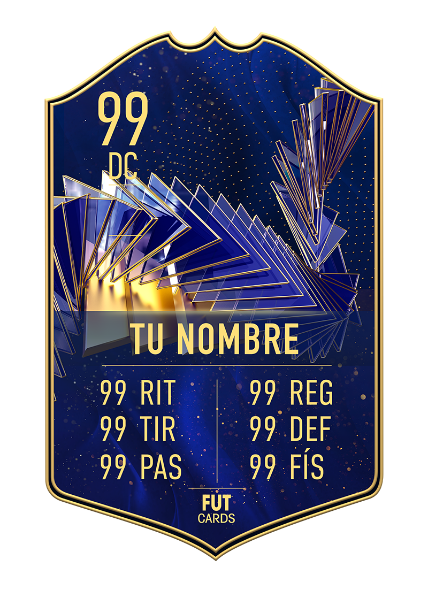 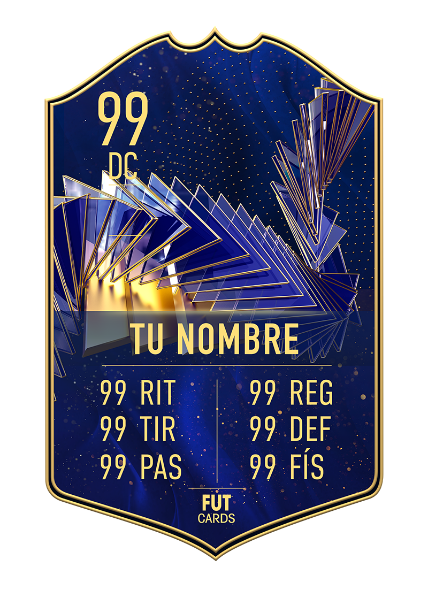 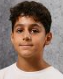 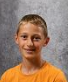